Zespół Szkół nr 5
im. Ignacego Łukasiewicza w Sanoku
Ósmoklasisto – zastanawiasz się co dalej? 

Koniecznie zapoznaj się z naszą ofertą edukacyjną 
na rok szkolny 2024/2025 

Każda klasa interesująca! 
Wszystkie dają szansę na dobrze płatną pracę.
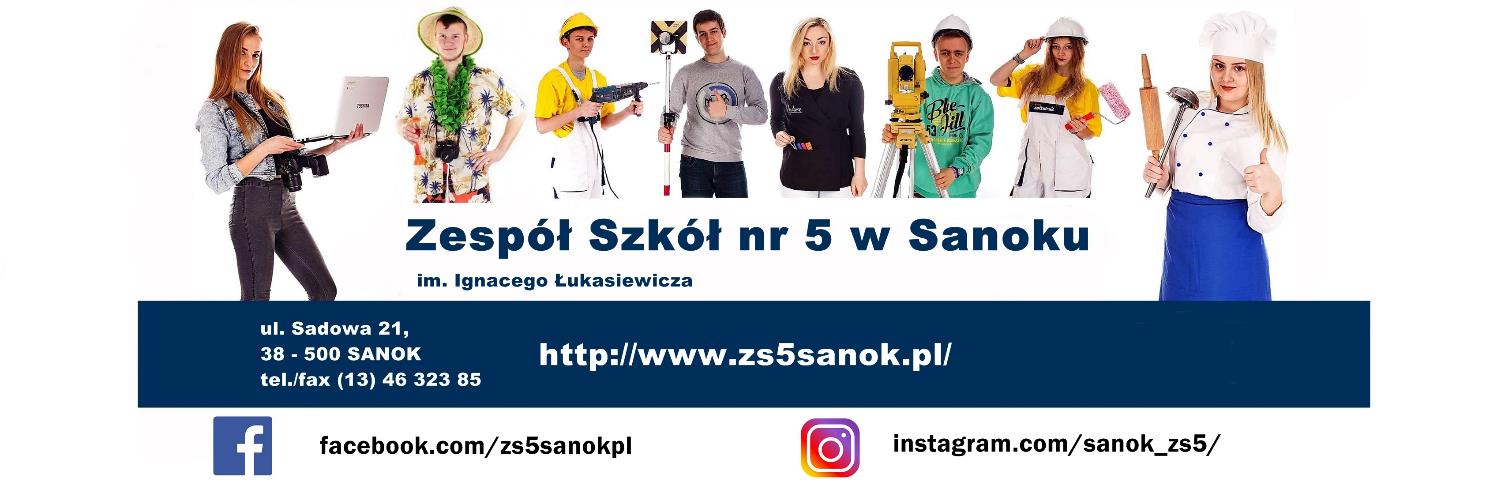 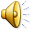 Typy szkół w ZS nr 5 w Sanoku
5 – letnie TECHNIKUM


  3 – letnia SZKOŁA BRANŻOWA        I STOPNIA

  2 – letnia BRANŻOWA SZKOŁA II STOPNIA
  3 – letnie LICEUM DLA DOROSŁYCH
www.zs5sanok.pl
5 – letnie TECHNIKUM
Technik żywienia i usług gastronomicznych
Technik usług fryzjerskich
Technik organizacji turystyki
Technik fotografii i multimediów
Technik budownictwa
Technik geodeta
www.zs5sanok.pl
BRANŻOWA SZKOŁA I STOPNIA
Monter zabudowy i robót wykończeniowych w budownictwie
Fryzjer
Wielozawodowa - w każdym wybranym zawodzie:
      mechanik pojazdów samochodowych 
      cukiernik
      sprzedawca 
      kucharz
      cieśla
      stolarz
Nauka zawodu jest organizowana przez pracodawcę który zawarł z uczniem umowę o pracę.
Nauka zawodu jest organizowana w szkolnych pracowniach i warsztatach.
www.zs5sanok.pl
TECHNIKUM
5 letnie
www.zs5sanok.pl
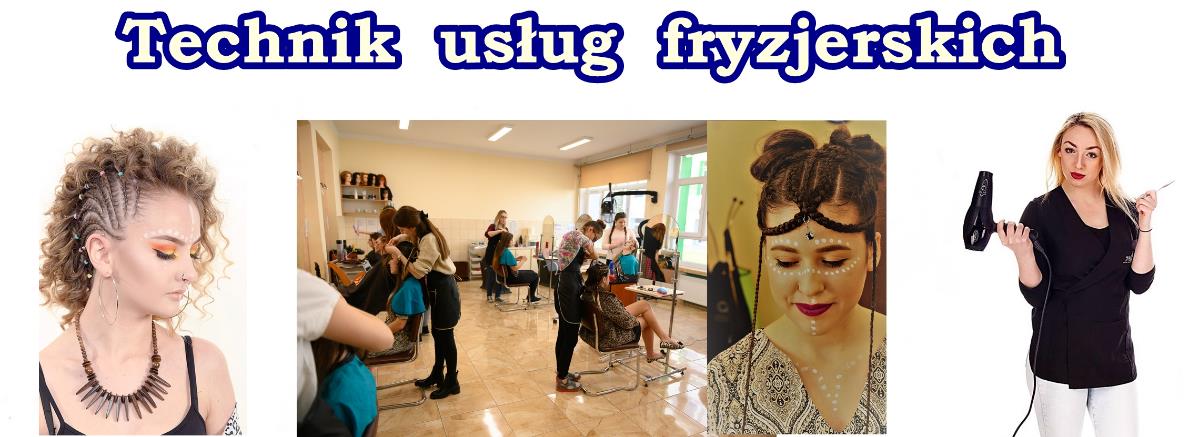 zarządza zakładem fryzjerskim
  świadczy usługi fryzjerskie wg najnowszych trendów 
  projektuje i urządza zakład fryzjerski 
  prowadzi promocję i marketing
  kieruje zespołem pracowniczym
  kontroluje przebieg świadczonych usług 
  prowadzi zaopatrzenie
  prowadzi działalność szkoleniową i wychowawczą
  doradza w zakresie doboru modelu i kolorystyki fryzury
www.zs5sanok.pl
Perspektywy zawodowe:
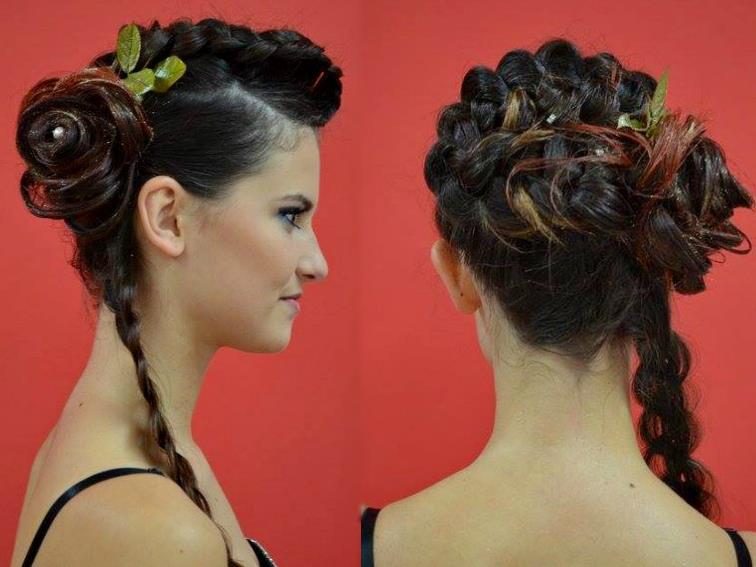 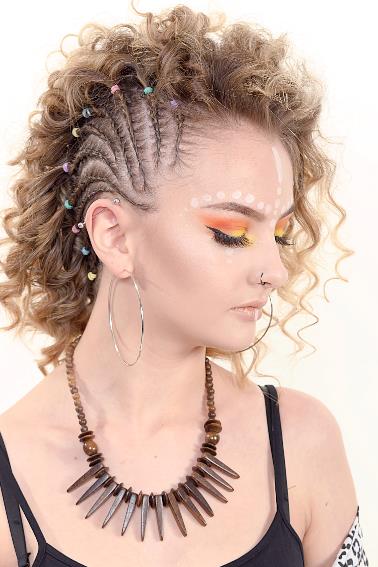 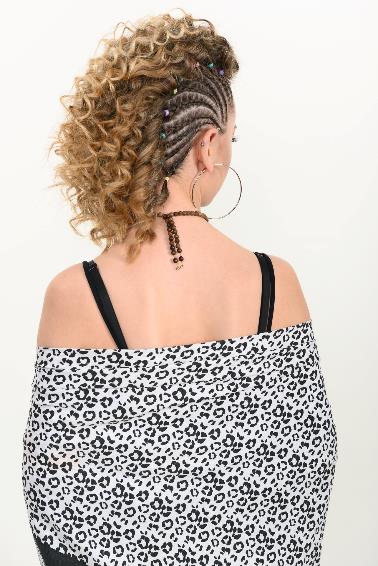 Technik usług fryzjerskich może pracować:
• w salonach fryzjerskich w Polsce i za granicą
• w teatrze, mediach, wysokiej klasy hotelach
• w pracowniach peruk, tresek i tupetów
• we własnym salonie fryzjerskim lub studiu stylizacji fryzur
www.zs5sanok.pl
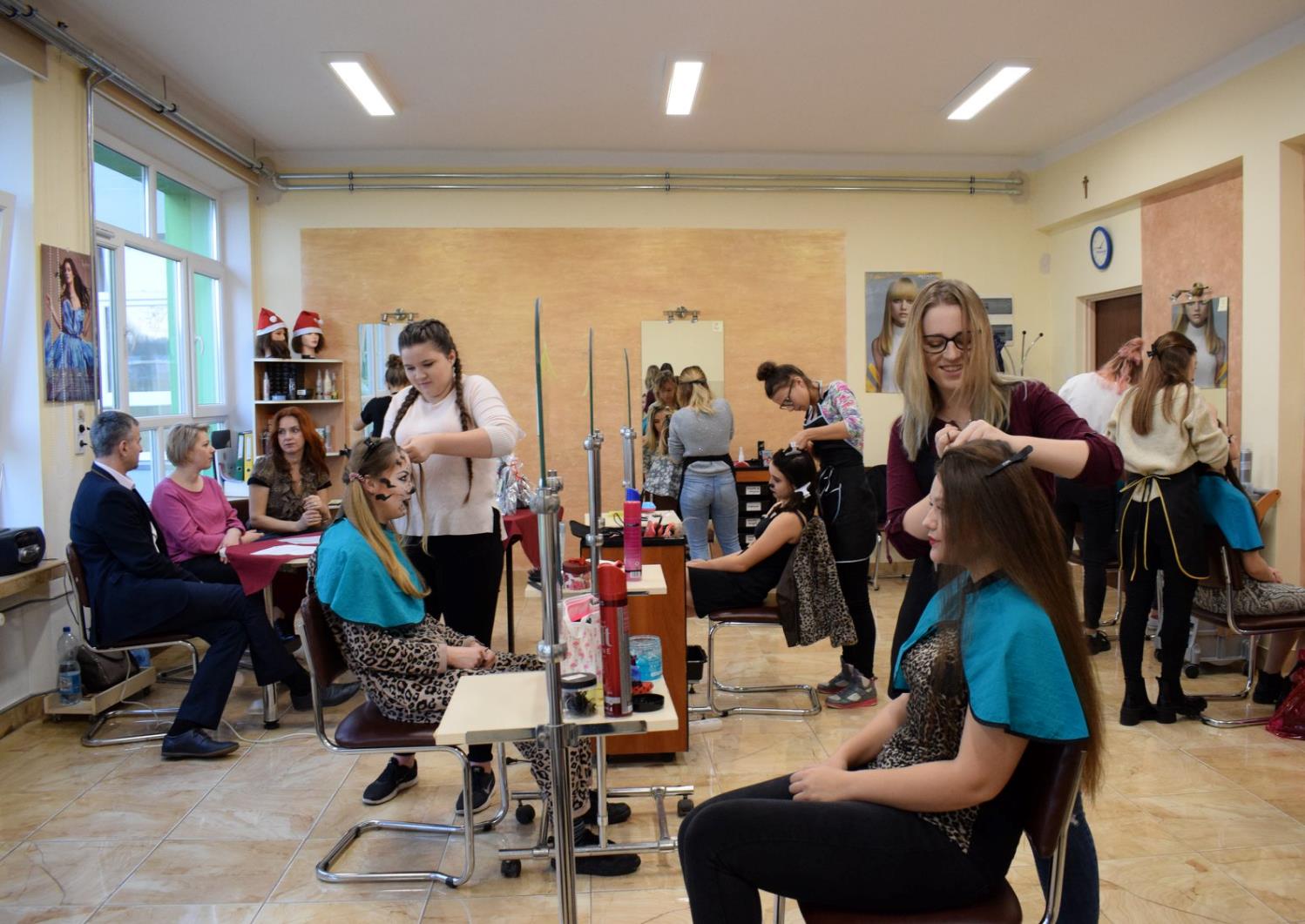 www.zs5sanok.pl
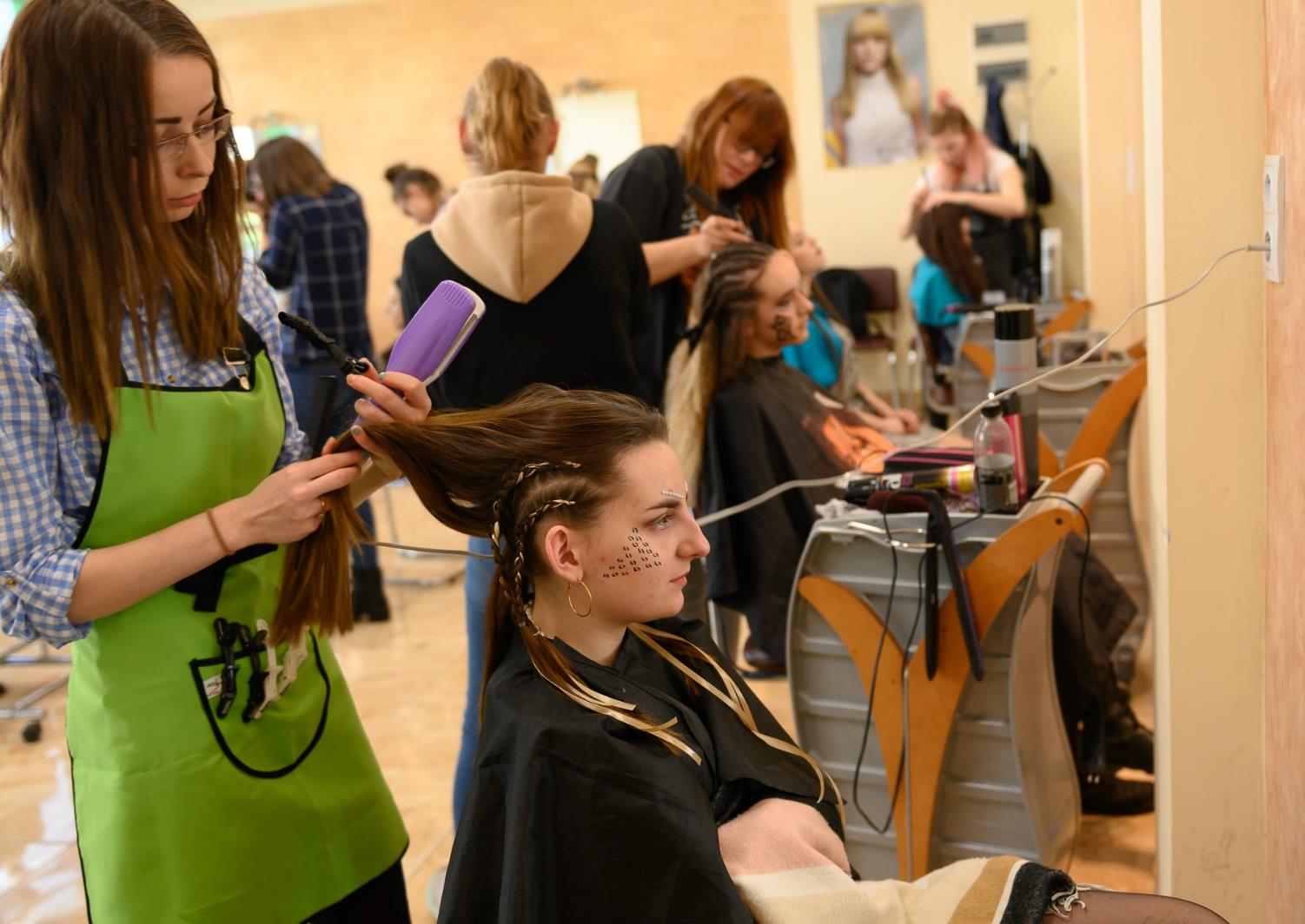 www.zs5sanok.pl
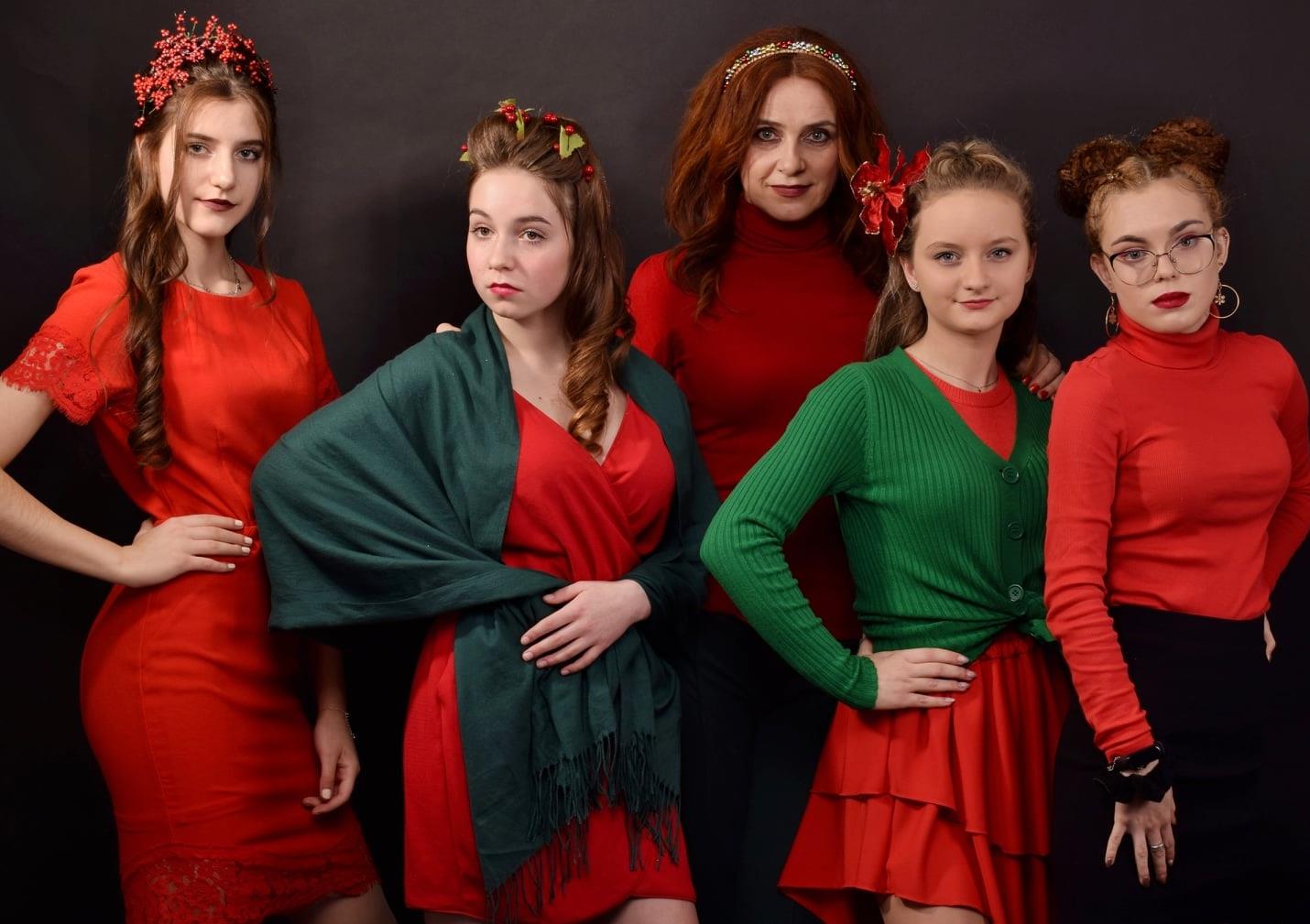 www.zs5sanok.pl
PODSTAWY KOSMETOLOGII
Wychodząc naprzeciw zainteresowaniom uczniów – 
wdrażamy innowację pt.: PODSTAWY KOSMETOLOGII
Nauczysz się:  -  elementów kosmetyki pielęgnacyjnej i dekoracyjnej  -  wykonywania podstawowych zabiegów pielęgnacyjnych   -  makijażu dziennego i okazjonalnego, manicure, pedicure
www.zs5sanok.pl
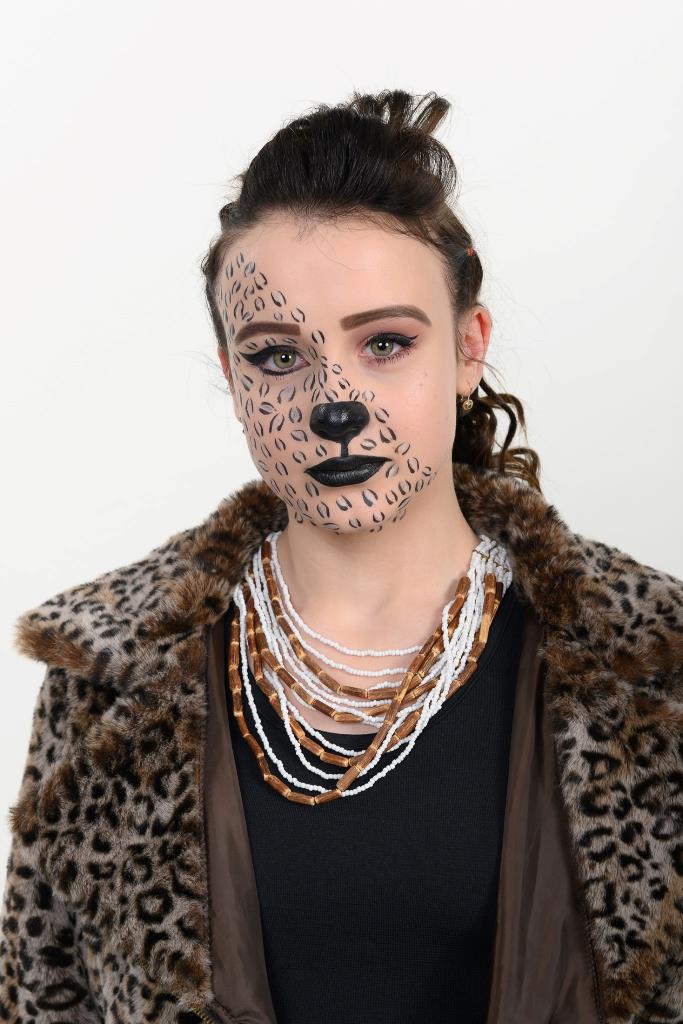 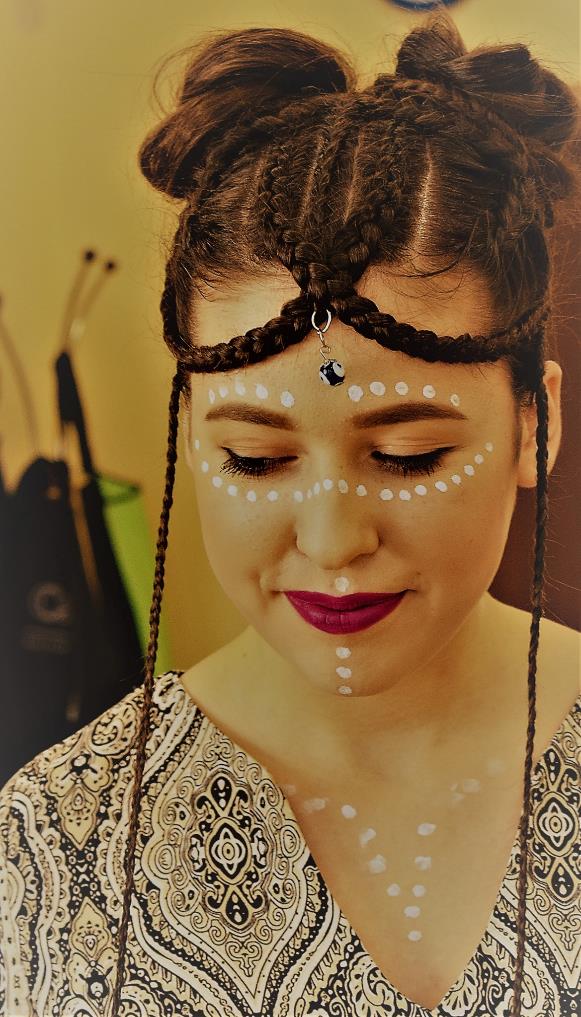 www.zs5sanok.pl
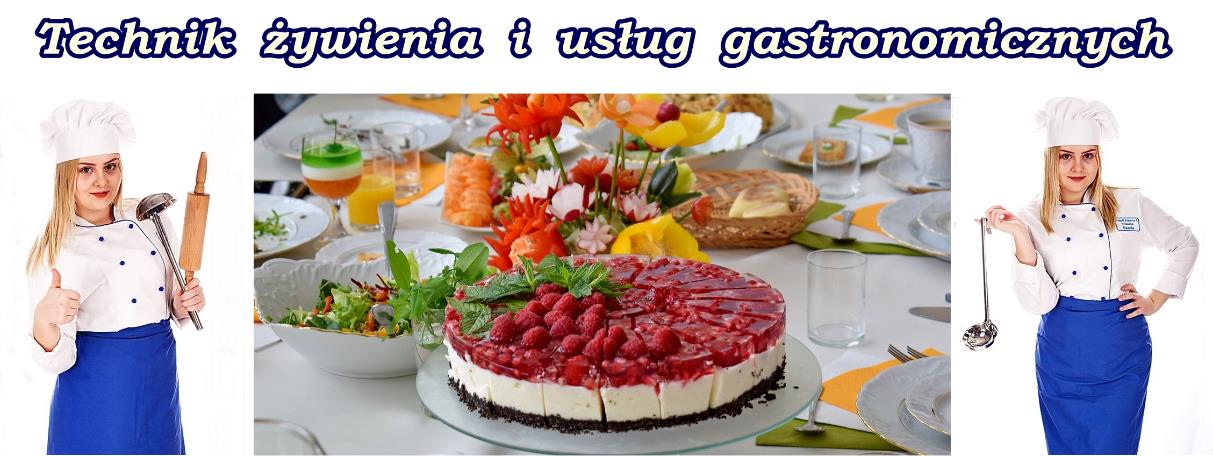 Nauczysz się:

planowania i organizacji żywienia w zakładach żywienia zbiorowego oraz żywienia rodziny

urządzania zakładów gastronomicznych, gospodarstw domowych

sporządzania potraw zgodnie z zasadami racjonalnego żywienia

estetycznego podania potraw i prawidłowej obsługi konsumenta

prowadzenia własnej działalności gospodarczej

sporządzania biznes planu
www.zs5sanok.pl
Kształcenie na tym kierunku odbywa się w systemie modułowym; 
uczniowie poznają tajniki gastronomiczne  i kelnerskie – 
teoria łączy się równocześnie z praktyką
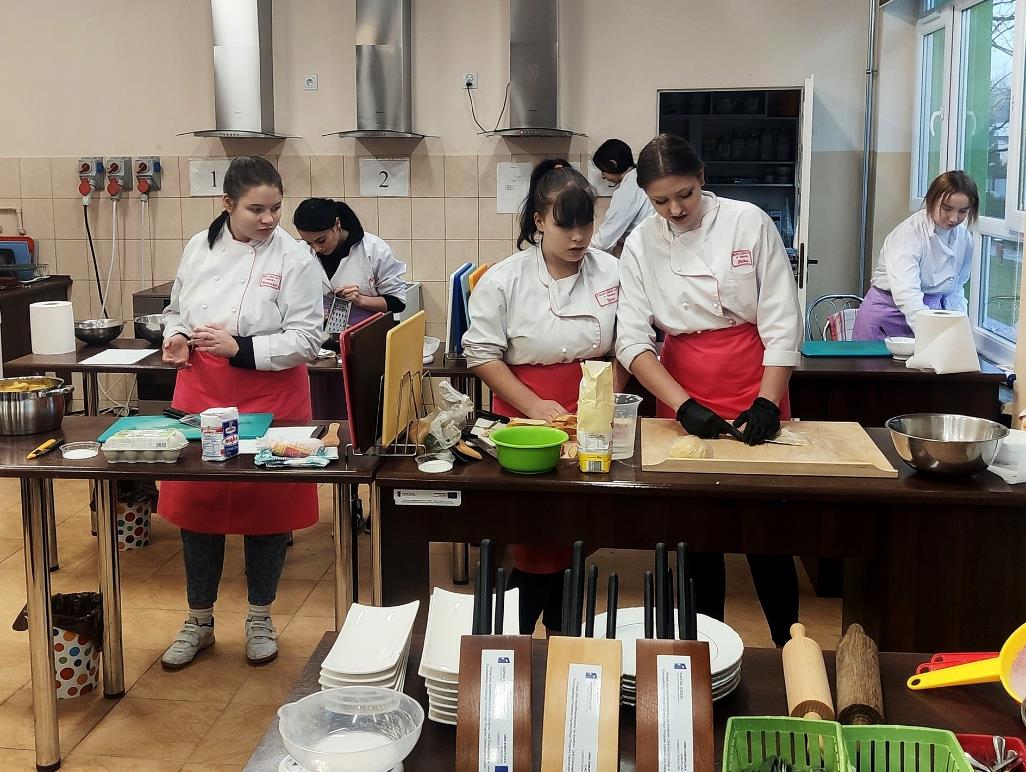 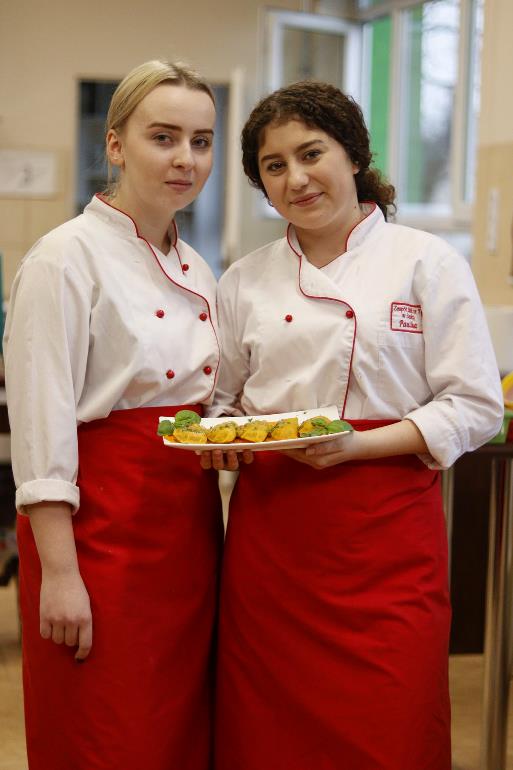 www.zs5sanok.pl
Możliwości zatrudnienia:
zakłady żywienia zbiorowego: bufety, stołówki, bary, kafeterie 

  we wszystkich typach zakładów gastronomicznych:    restauracjach, barach,  kawiarniach,  stołówkach, domach         opieki

  poprzez prowadzenie własnej działalności gospodarczej stosując  
    nowoczesne metody zarządzania i finansowania 

  przy organizacji imprez i żywienia, aranżacji wnętrz sal  
    konsumpcyjnych

  manager zakładu gastronomicznego 


  doradca w zakresie prawidłowego żywienia
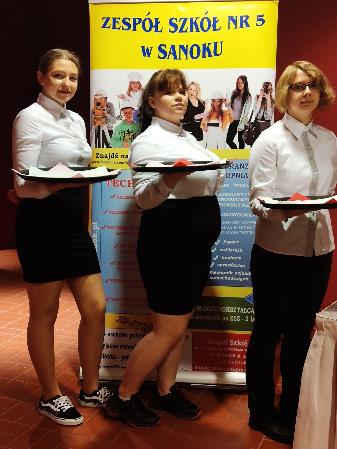 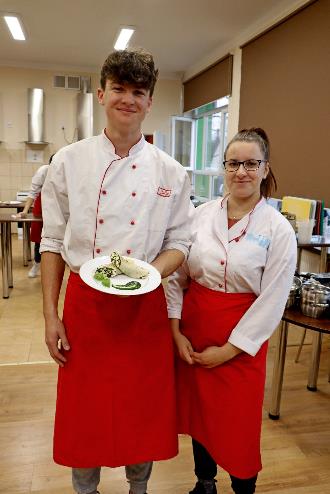 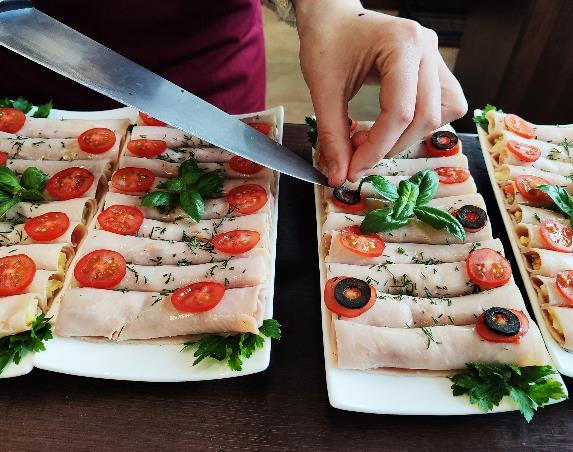 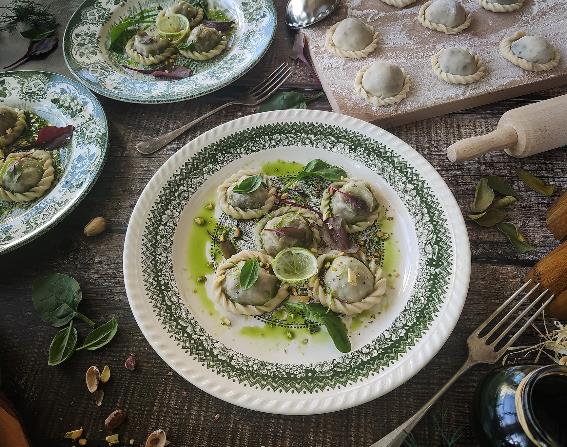 www.zs5sanok.pl
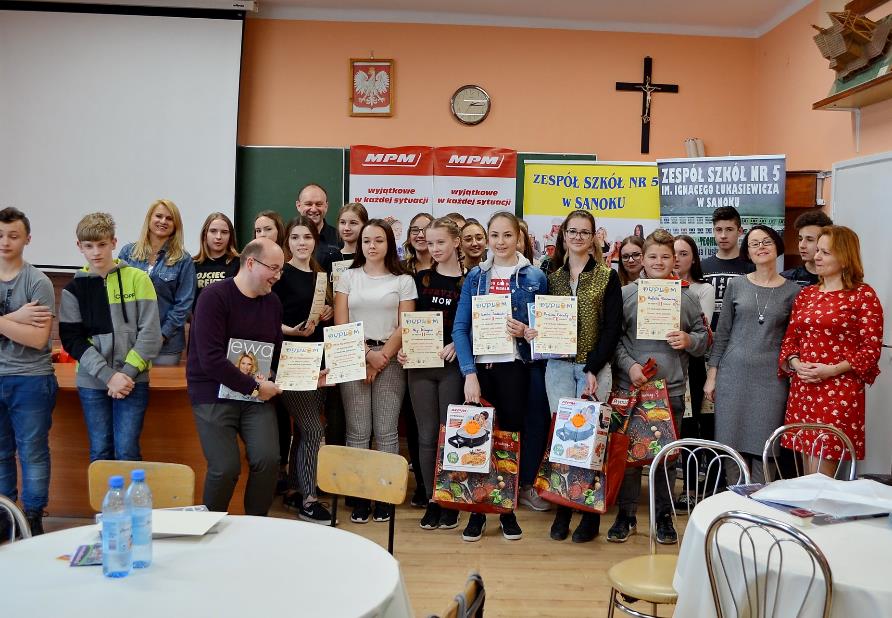 Organizujemy warsztaty, konkursy
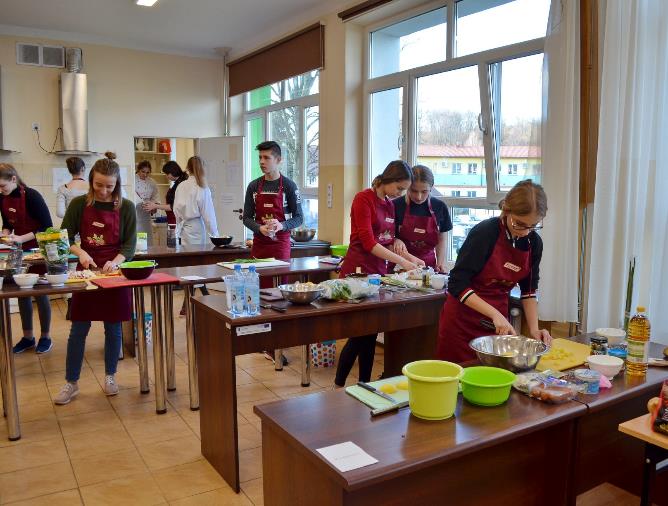 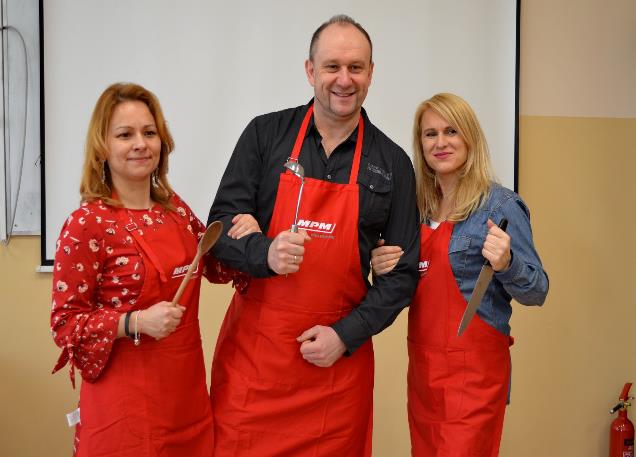 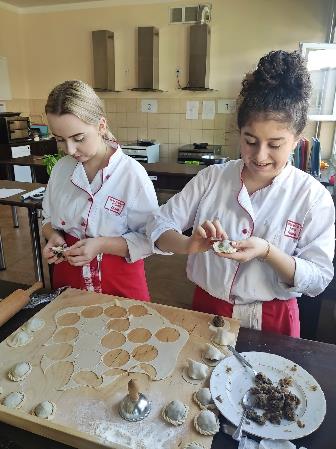 www.zs5sanok.pl
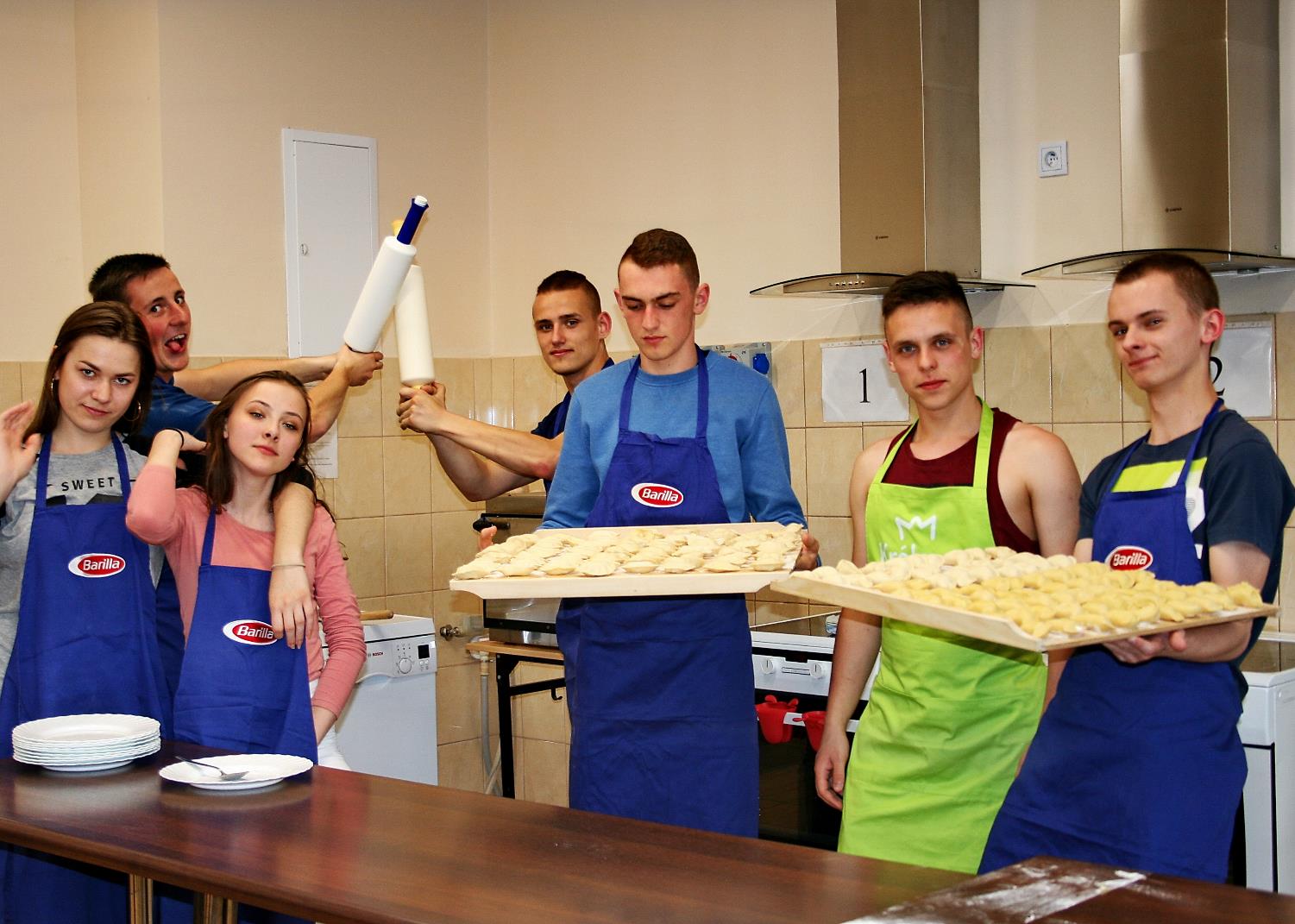 www.zs5sanok.pl
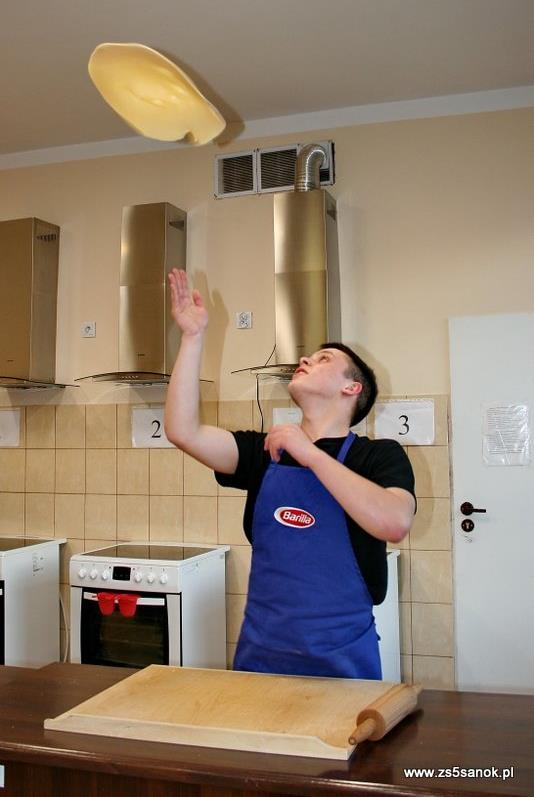 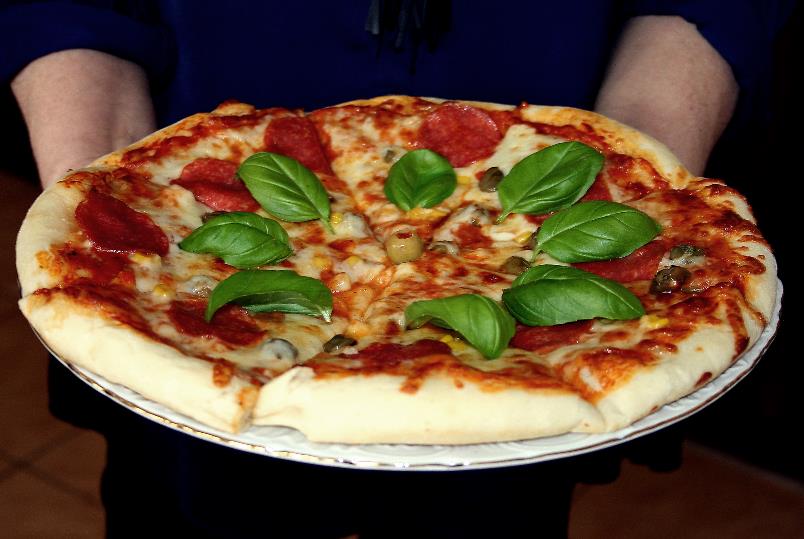 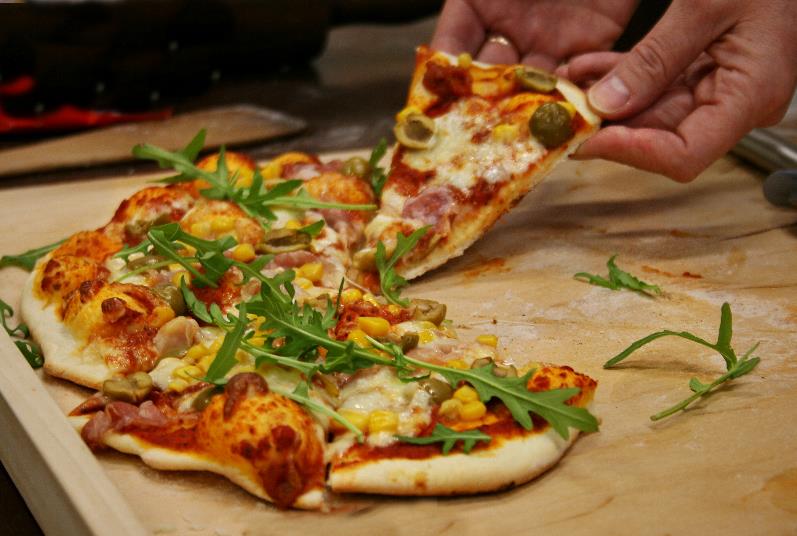 www.zs5sanok.pl
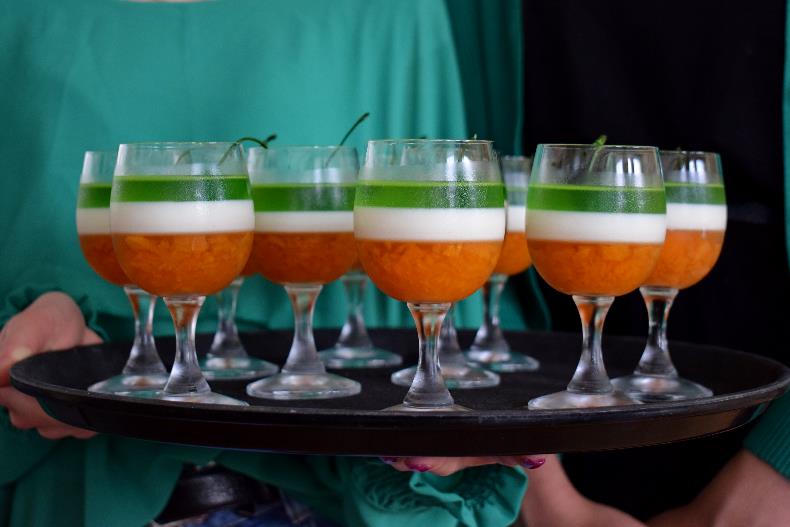 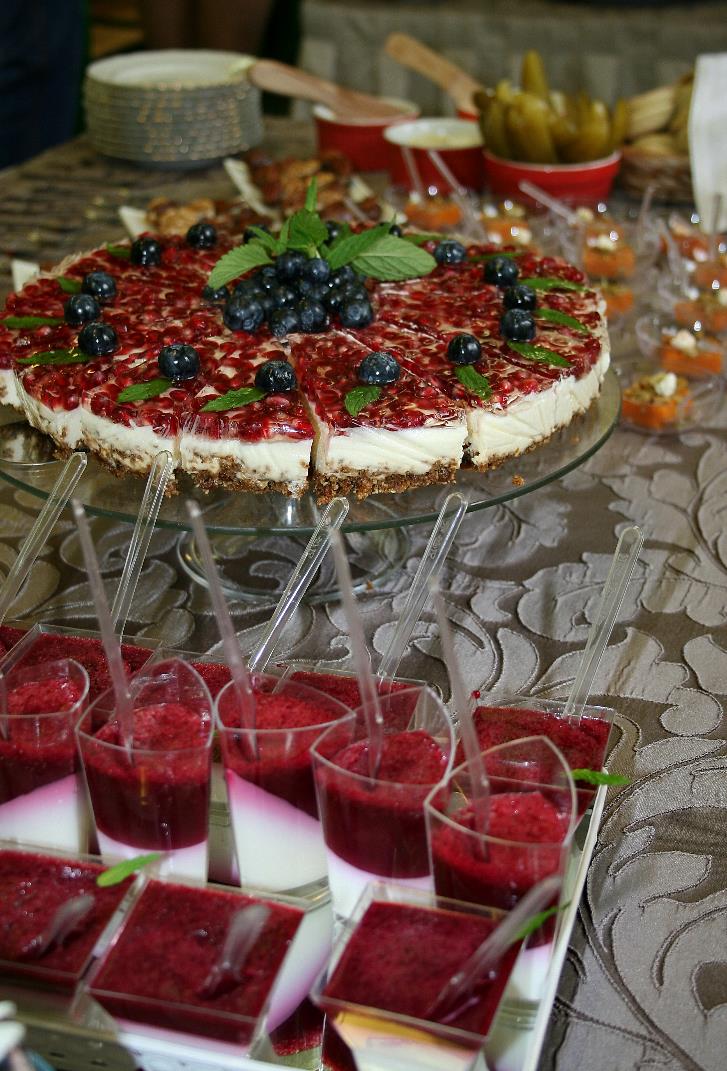 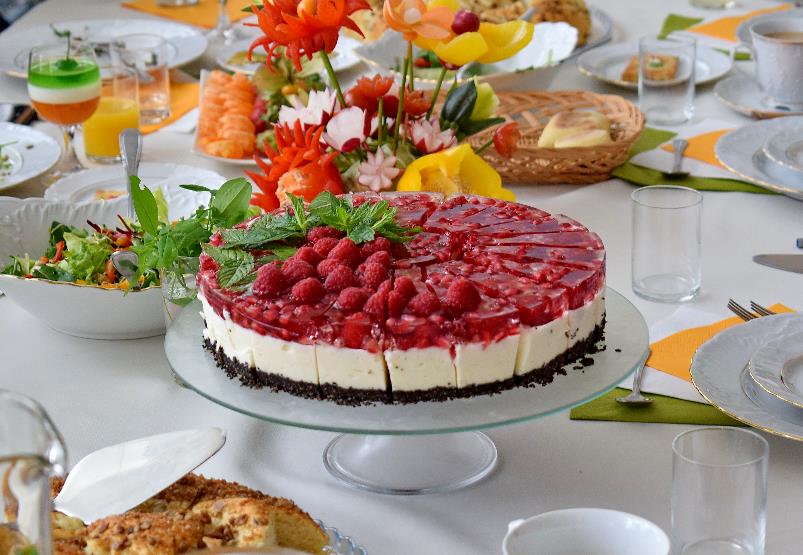 www.zs5sanok.pl
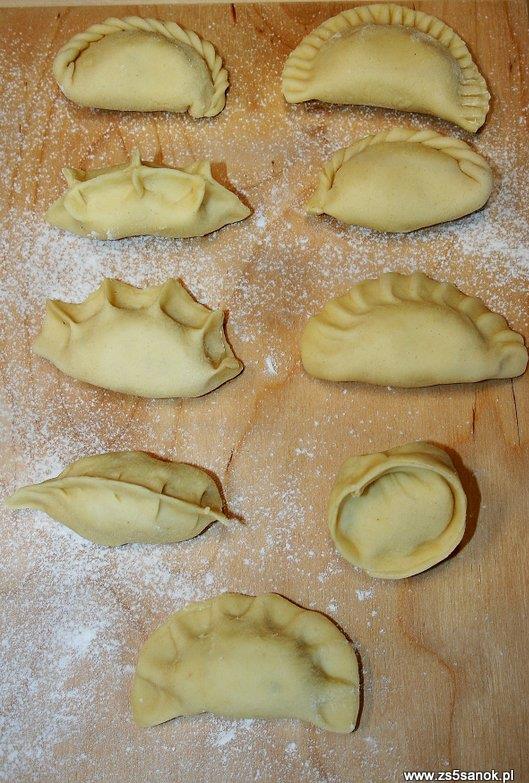 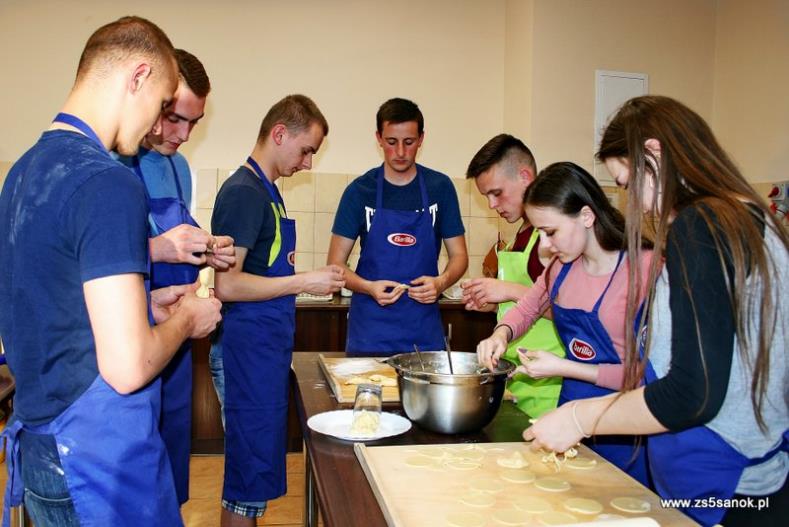 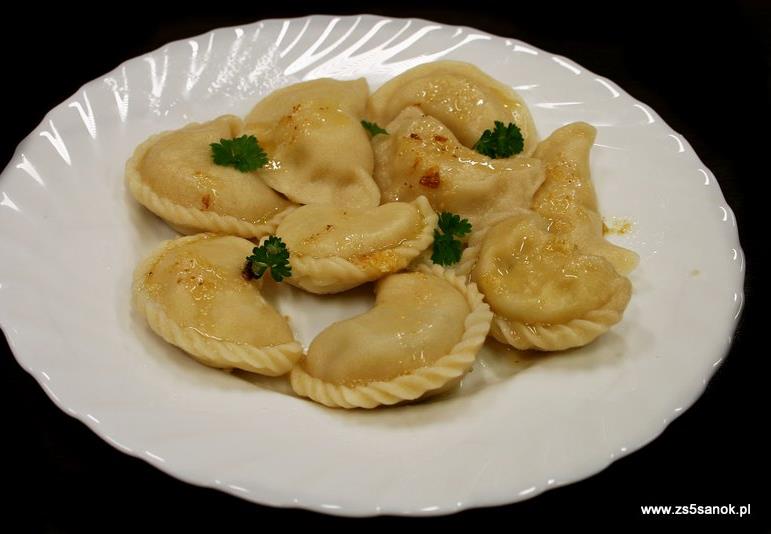 www.zs5sanok.pl
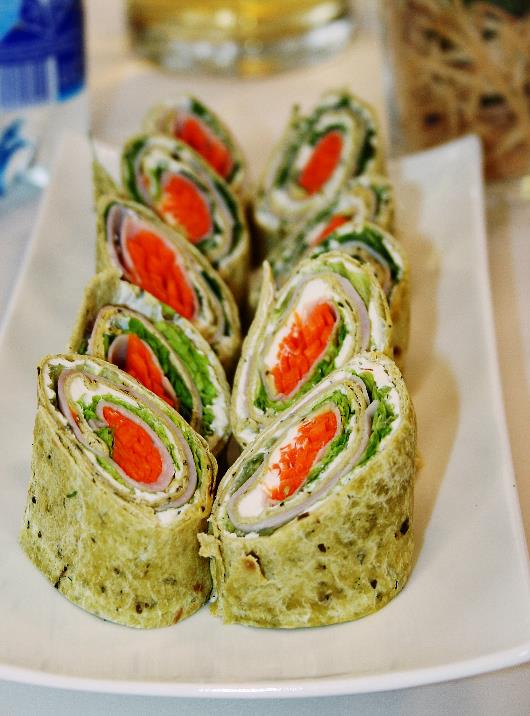 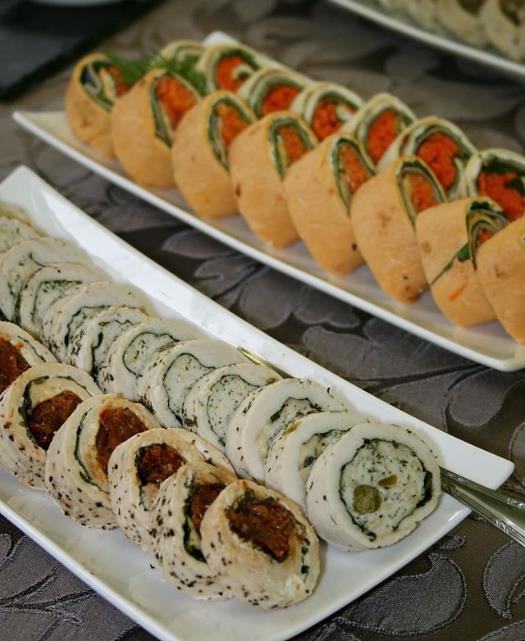 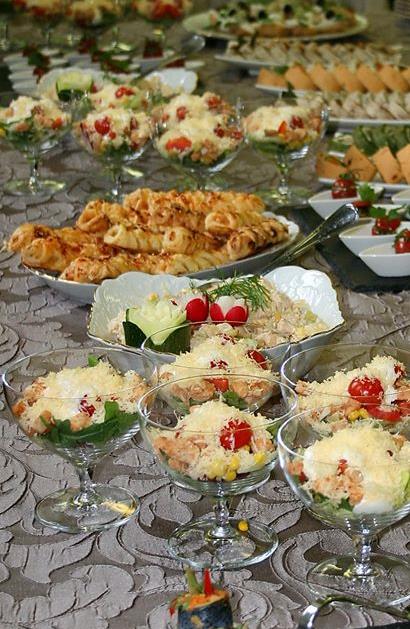 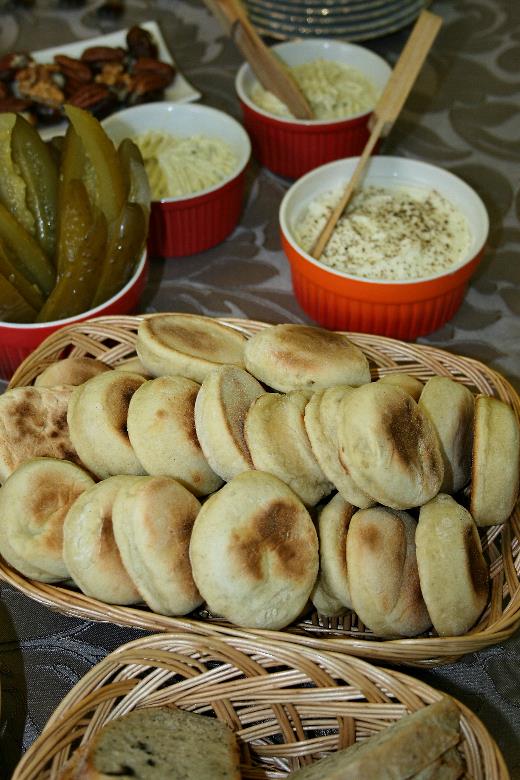 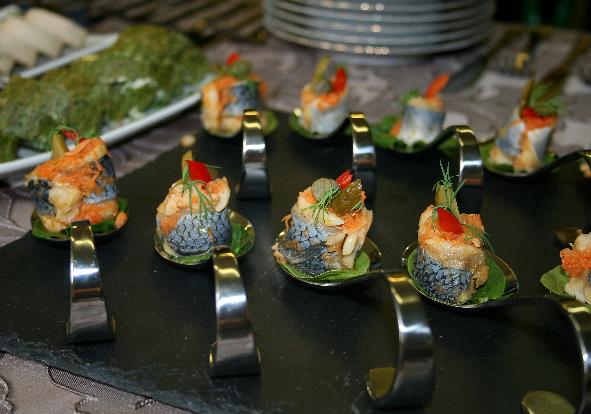 www.zs5sanok.pl
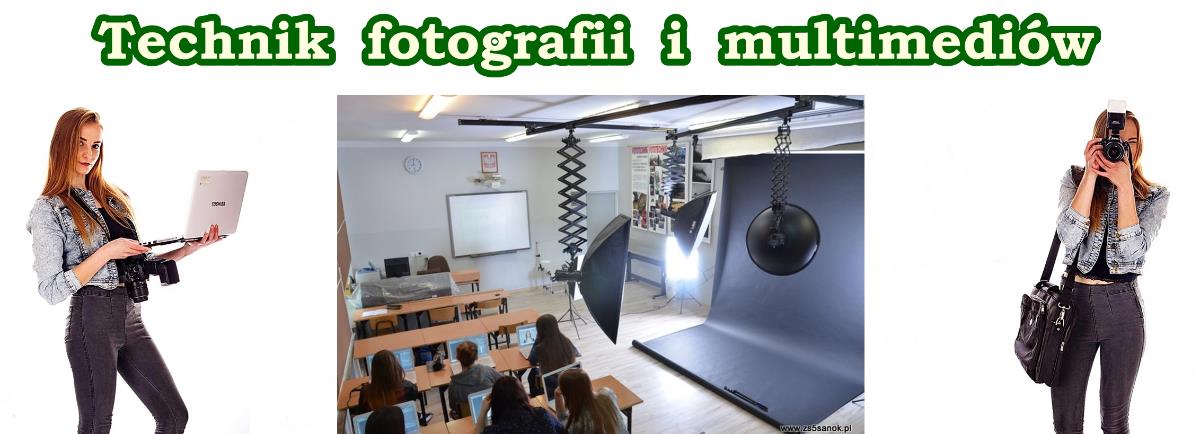 organizuje i prowadzi prace związane z rejestracją,   
    obróbką i wizualizacją obrazu

 realizacją projektów graficznych i multimedialnych

Nauka w szkole umożliwia uzyskanie świadectw potwierdzających kwalifikacje zawodowe:
AUD.02. Rejestracja, obróbka i publikacja obrazu
AUD.05. Realizacja projektów graficznych i multimedialnych
www.zs5sanok.pl
Zostań technikiem fotografii i multimediów jeśli chcesz:
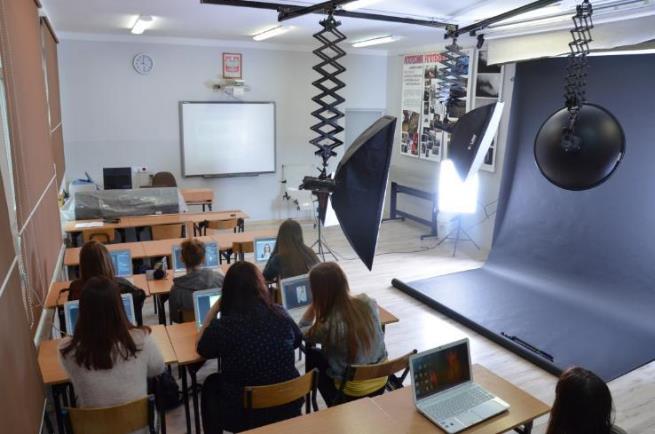 wykonywać profesjonalne fotografie
 poznać praktyczne zagadnienia związane   z pracą w studio fotograficznym i plenerze
 nauczyć się cyfrowych  metod korekty zdjęć
 realizować nagrania audio i video
zająć się montażem fotograficznym

 opanować obsługę sprzętu fotograficznego i filmowego 

 poznać tajniki skutecznej reklamy oraz  zasady budowania wizerunku osób    i firm w Internecie

 pracować w nowoczesnych pracowniach komputerowych nad cyfrową obróbką     
   zdjęć,  projektowaniem grafiki, animacji, montażem filmu wykorzystując Photoshop, 
  Ilustrator czy Flash
www.zs5sanok.pl
Przyszłe miejsca pracy dla technika fotografii i multimediów:
laboratoria fotograficzne usługowe, profesjonalne, przemysł fotooptyczny i optyczny

wydawnictwa i drukarnie, przemysł optoelektroniczny, komputerowy i informatyczny

telewizja i wytwórnie filmowe, studia graficzne i fotografii cyfrowej

agencje reklamowe – m.in. przy projektowaniu gadżetów reklamowych, reklamy zewnętrznej, opracowywaniu animacji, klipów filmowych, prezentacji multimedialnych

agencje prasowe, wydawnictwach gazet i czasopism – fotoreportaż

laboratoria naukowo-badawcze, kryminalistyczne, medyczne, archeologiczne, geologiczne

ośrodki historyczne, archiwa, muzea

Internet - projektowanie witryn WWW
Agencje marketingowe

Technik fotografii i multimediów może również prowadzić własną działalność gospodarczą w zakresie usług fotograficznych i multimedialnych.
www.zs5sanok.pl
Technik fotografii i multimediów
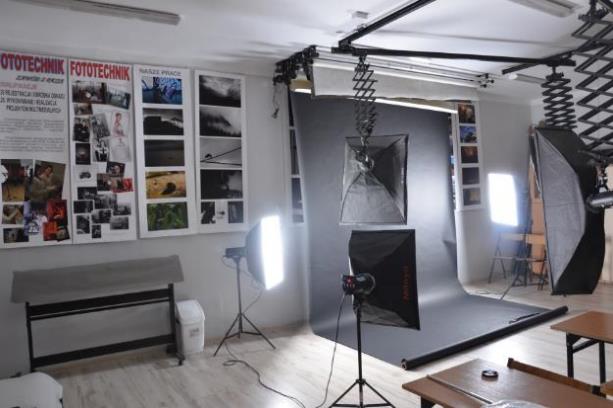 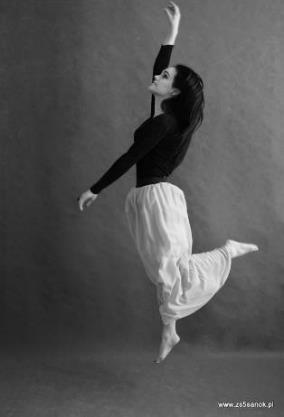 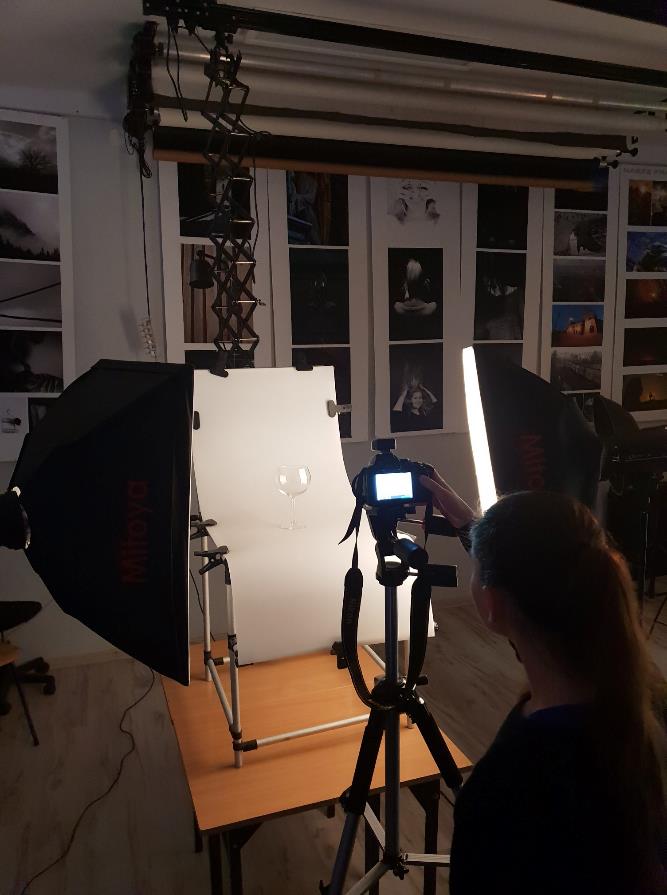 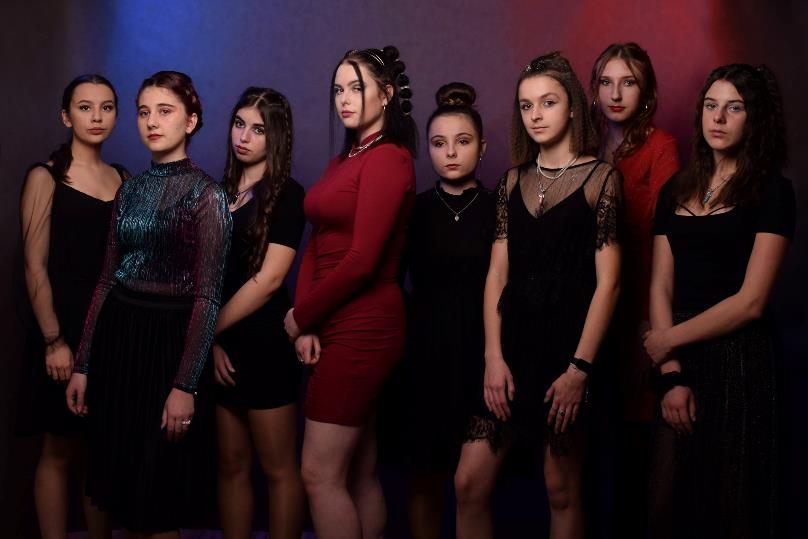 www.zs5sanok.pl
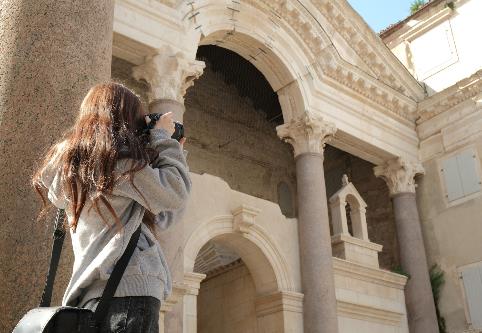 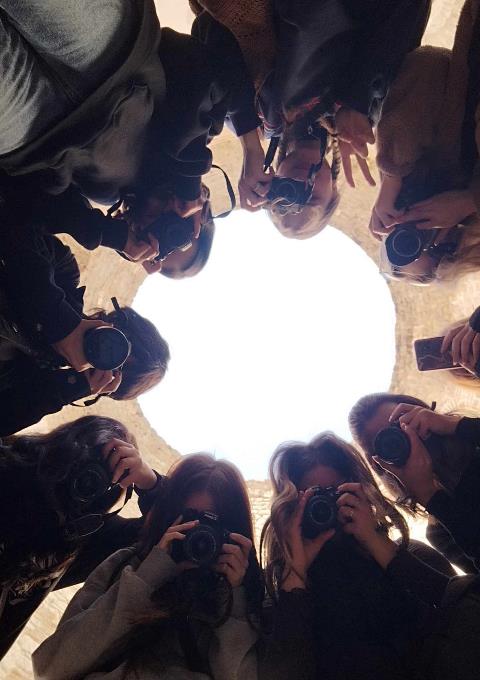 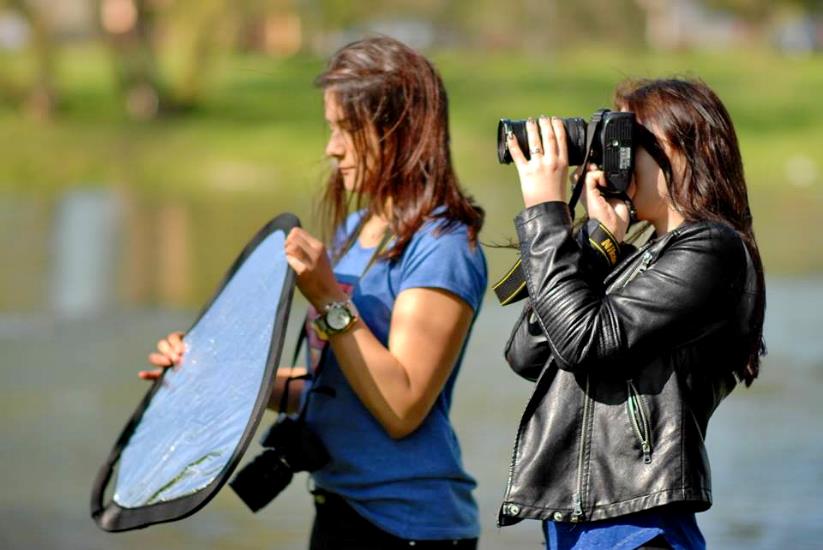 www.zs5sanok.pl
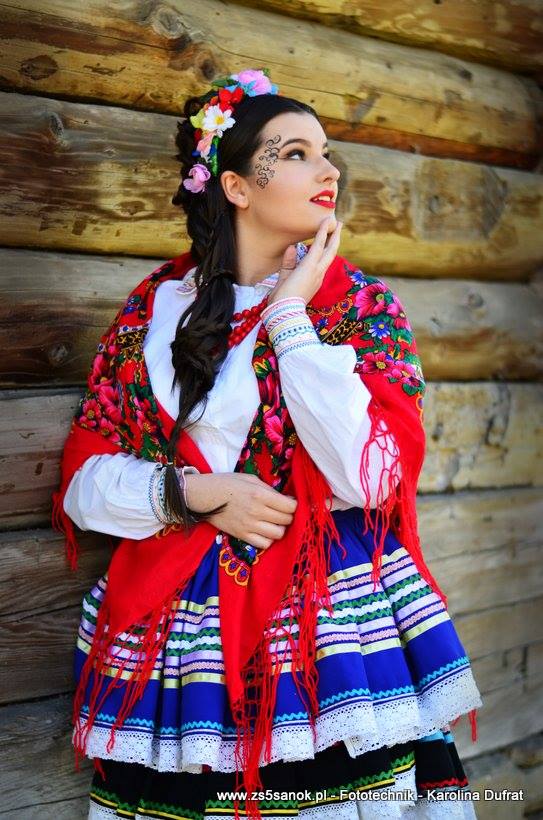 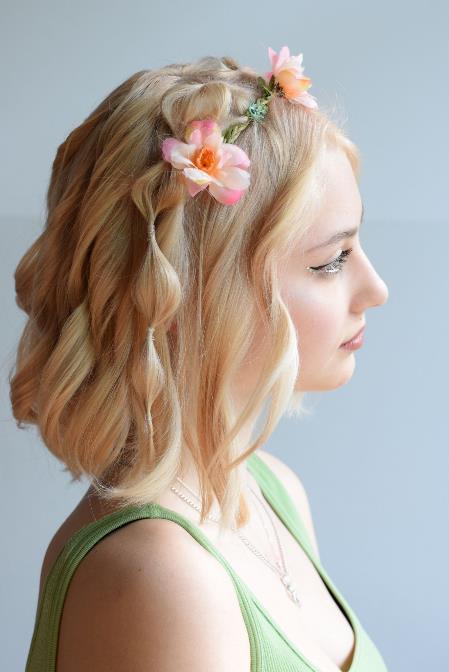 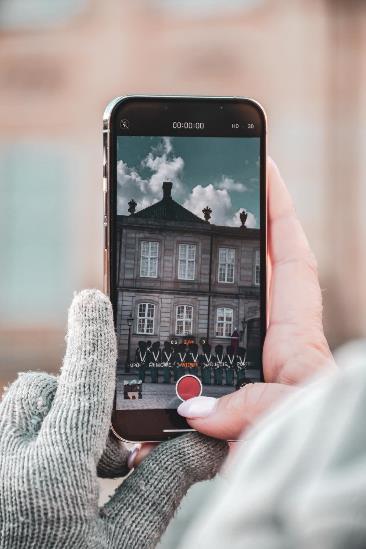 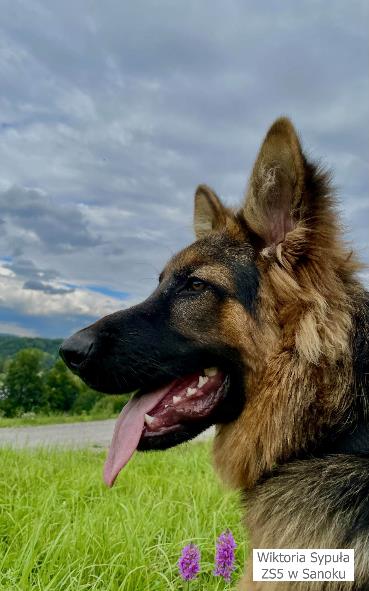 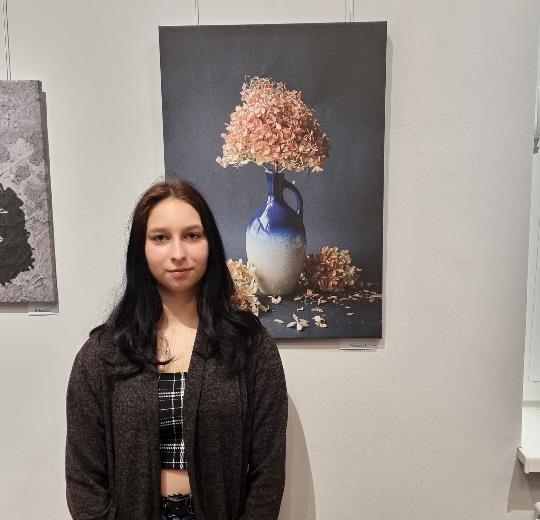 www.zs5sanok.pl
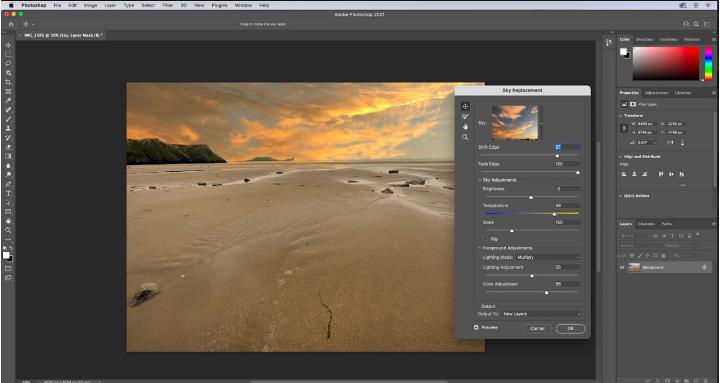 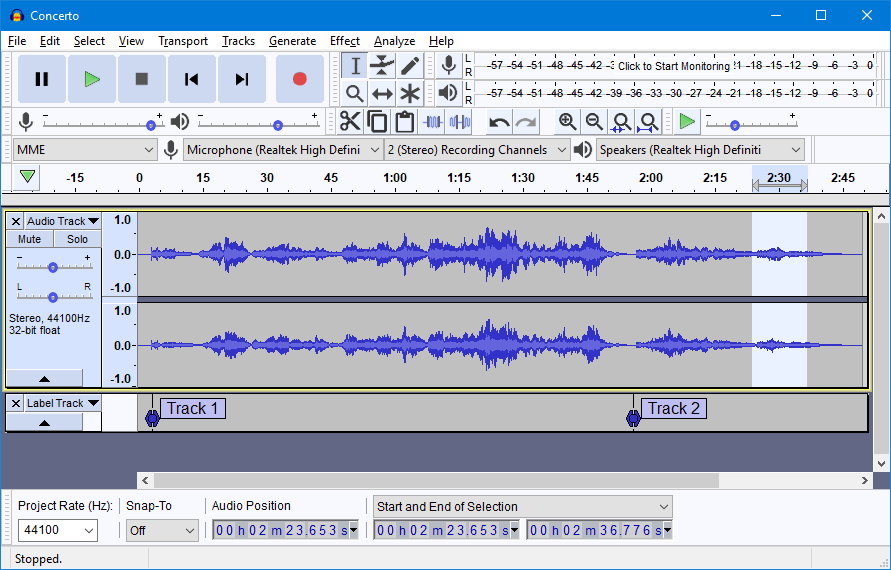 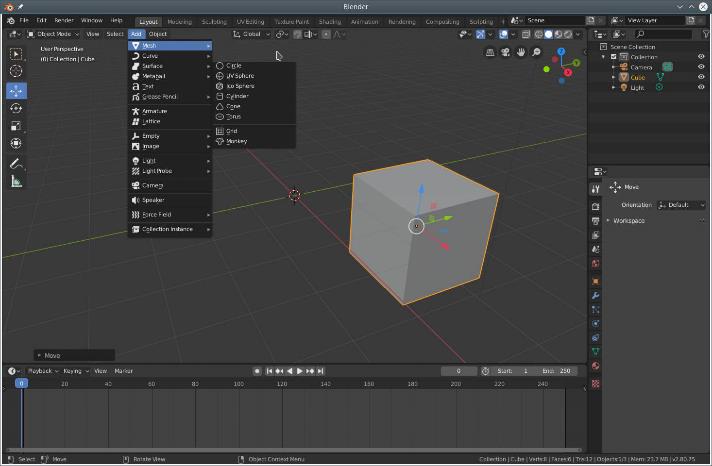 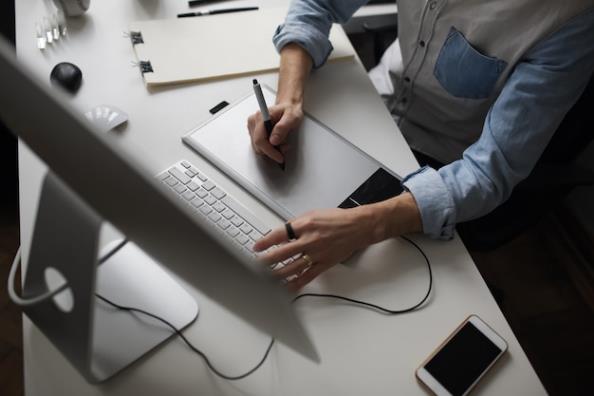 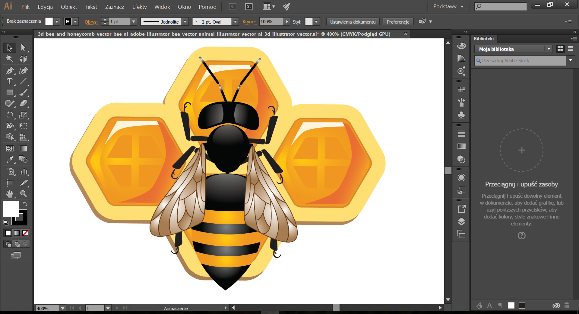 www.zs5sanok.pl
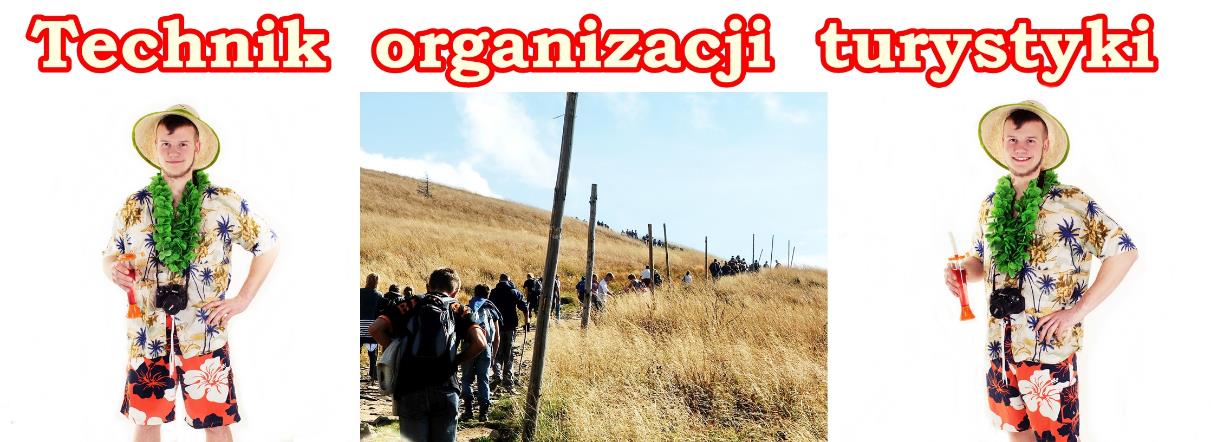 Przyjdź do nas, jeśli chcesz pracować w:
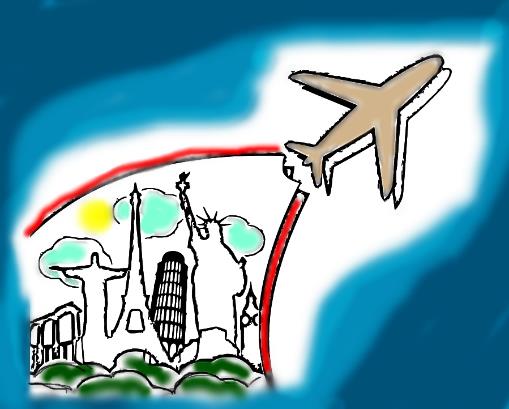 biurze podróży 
  agencji turystycznej
  hotelu
  ośrodku informacji turystycznej
  domu wczasowym
  lub prowadzić własną działalność turystyczną
www.zs5sanok.pl
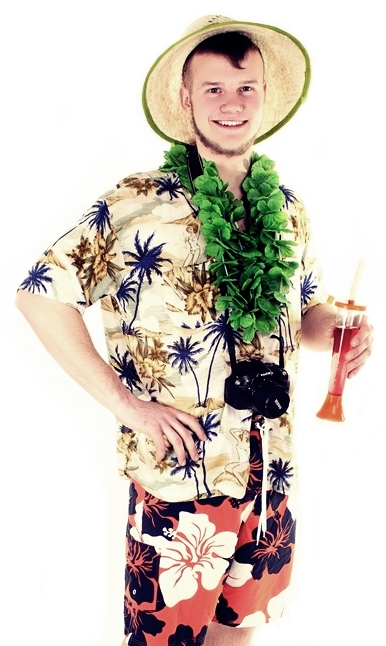 Z nami nauczysz się:
organizować pracę biura podróży

 opracowywać programy imprez  
   turystycznych

 organizować imprezy turystyczne

 udzielać informacji turystycznej

 współpracować z przewodnikami          
   i pilotami wycieczek

 współpracować z touroperatorami
www.zs5sanok.pl
Poznasz także:
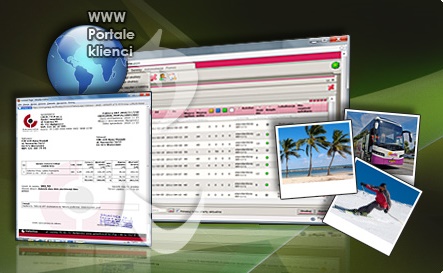 wybrany język obcy 

 obsługę komputerowych   
   programów  użytkowych  
   niezbędnych w pracy zawodowej

 tajniki prowadzenia własnej 
   działalności gospodarczej
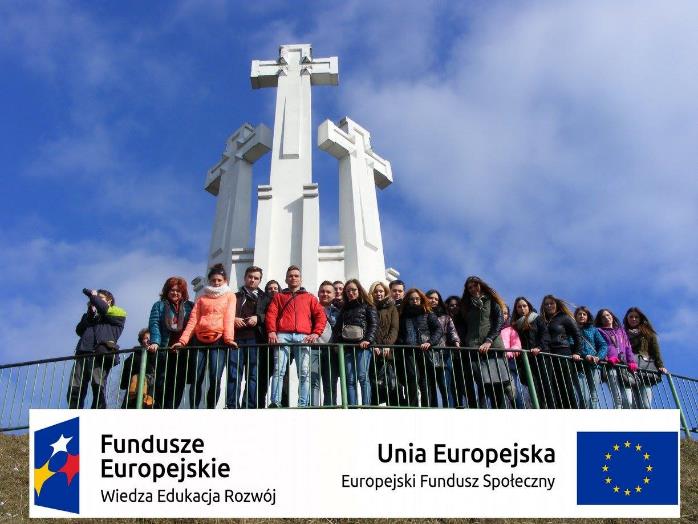 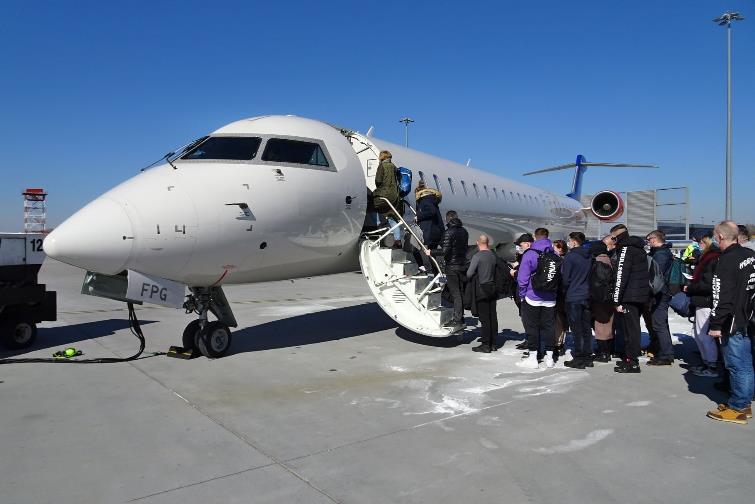 www.zs5sanok.pl
Turystyka to pasja, przygoda, podróże te małe i duże
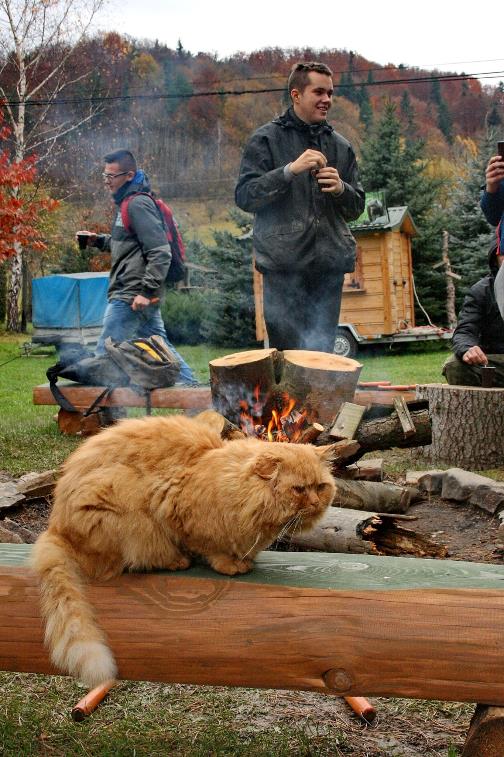 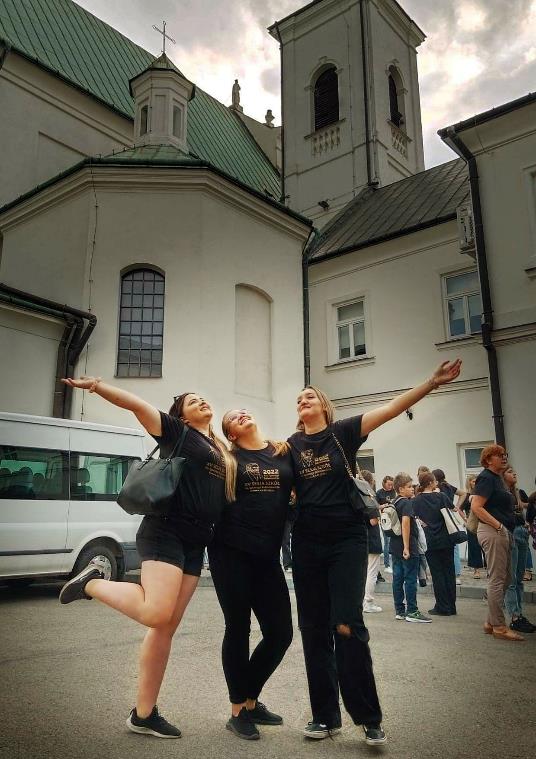 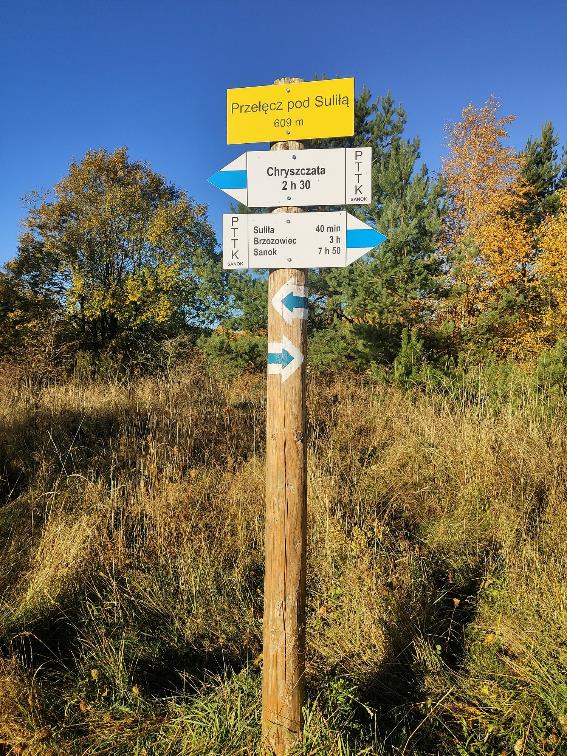 www.zs5sanok.pl
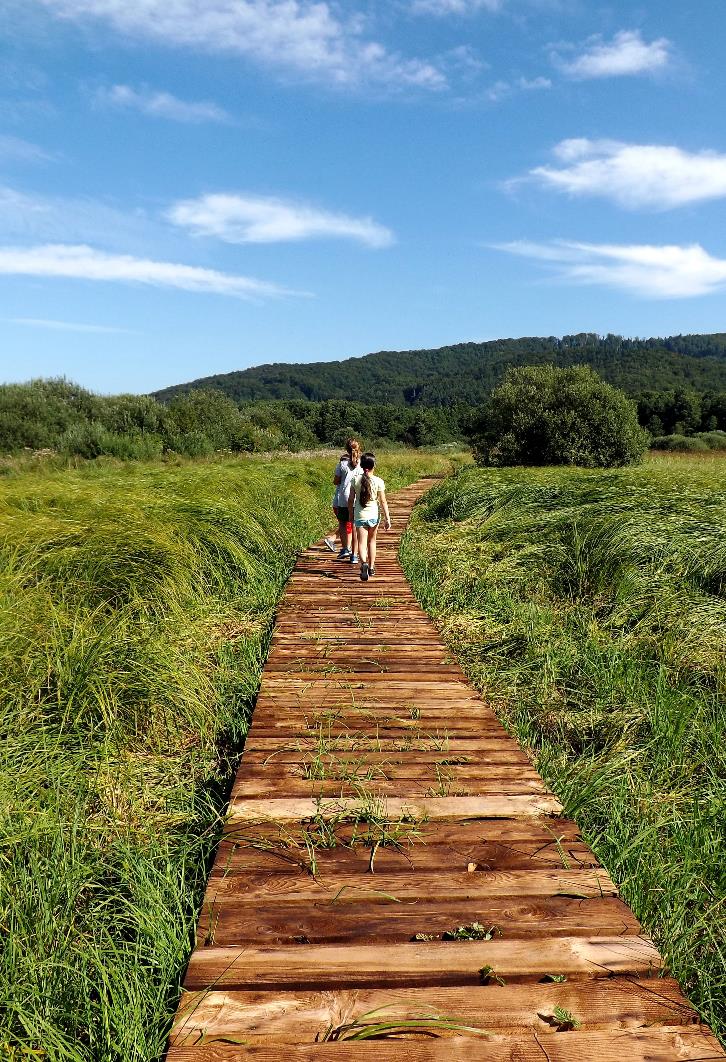 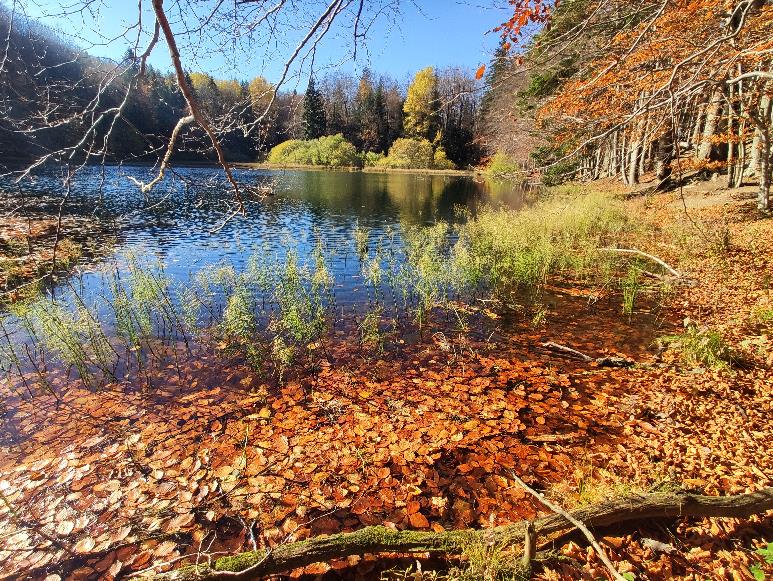 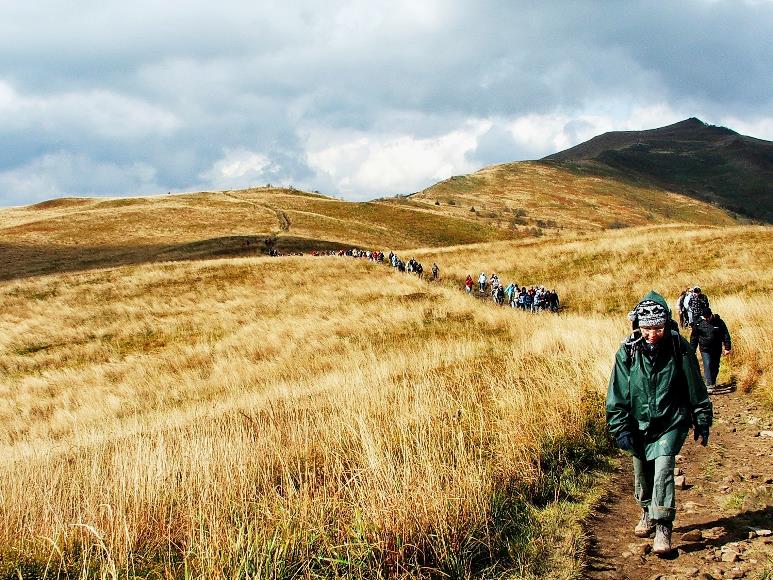 www.zs5sanok.pl
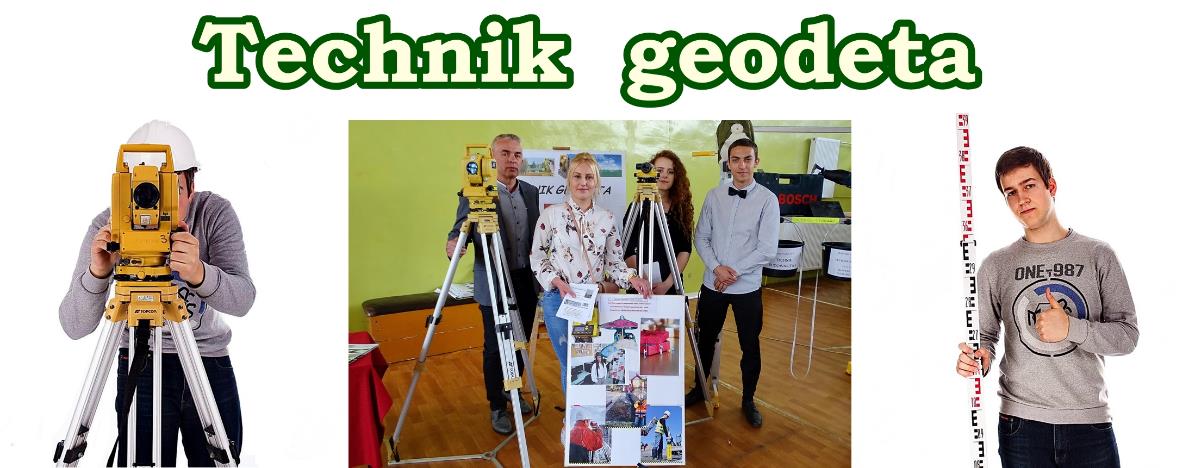 Uzyskuje kwalifikacje do:

wykonywania pomiarów sytuacyjnych, wysokościowych 
    i realizacyjnych oraz opracowywania wyników tych pomiarów
 
wykonywania prac geodezyjnych związanych z katastrem
    i gospodarką nieruchomościami
www.zs5sanok.pl
W ramach nauki poznaje:
geodezję
geodezję inżynieryjną
geodezję w gospodarce nieruchomościami 
język angielski zawodowy
informatykę  geodezyjną
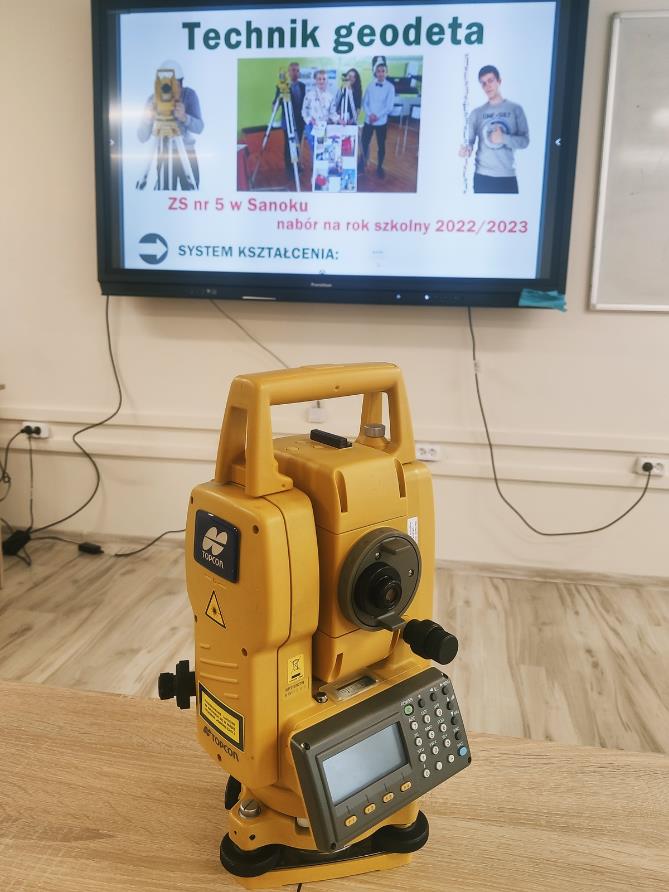 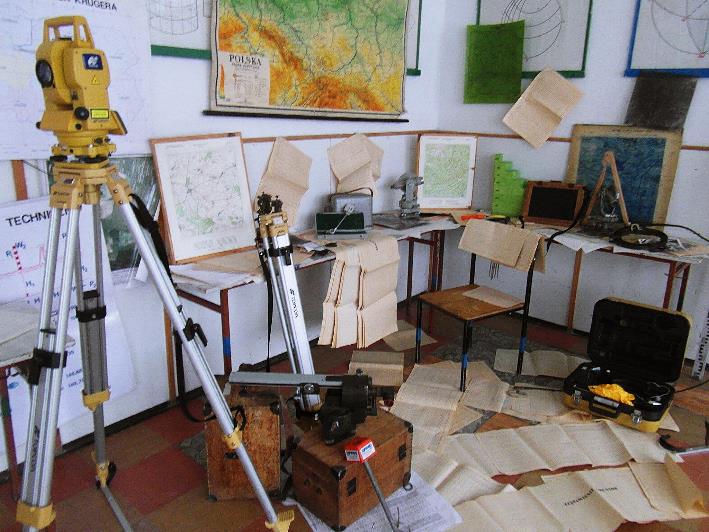 Może założyć własną działalności gospodarczą!
www.zs5sanok.pl
GEODEZJA  W  PRAKTYCE
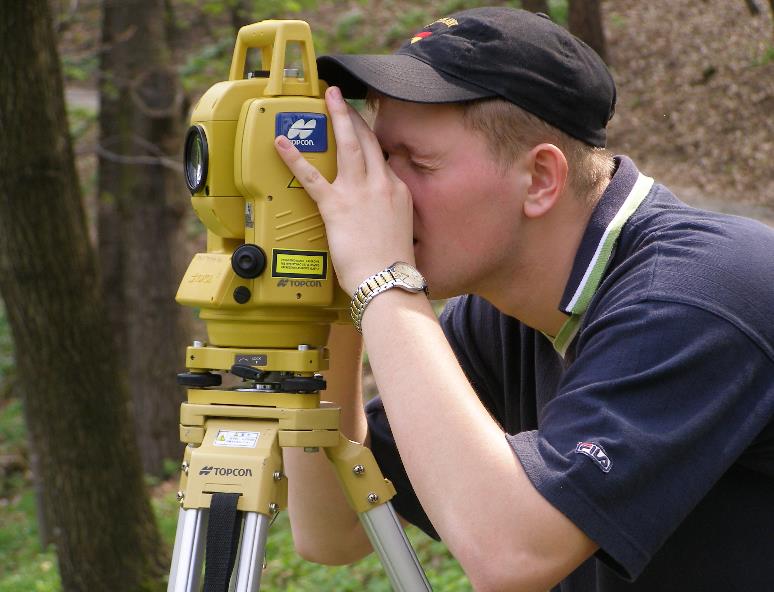 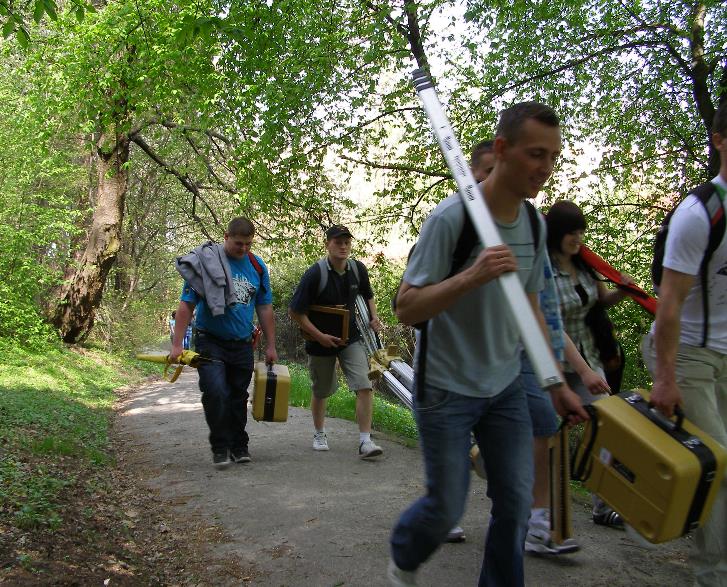 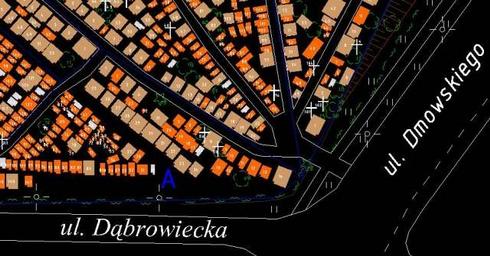 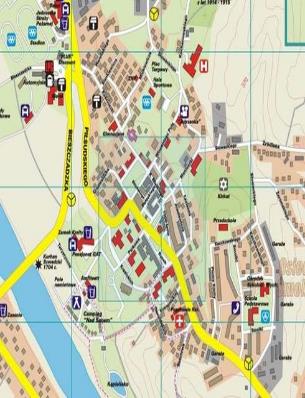 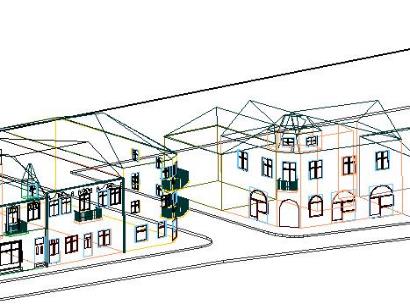 www.zs5sanok.pl
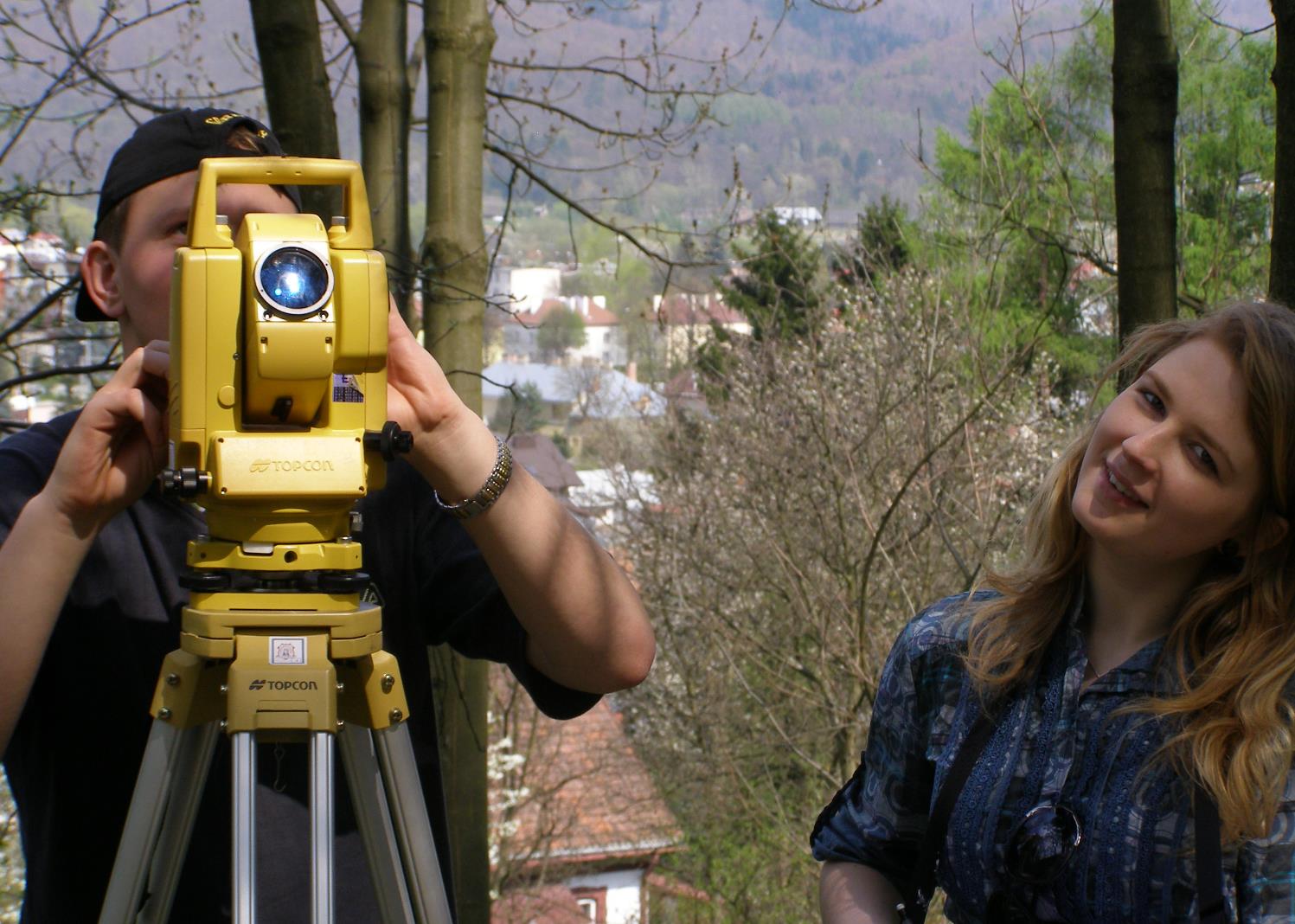 www.zs5sanok.pl
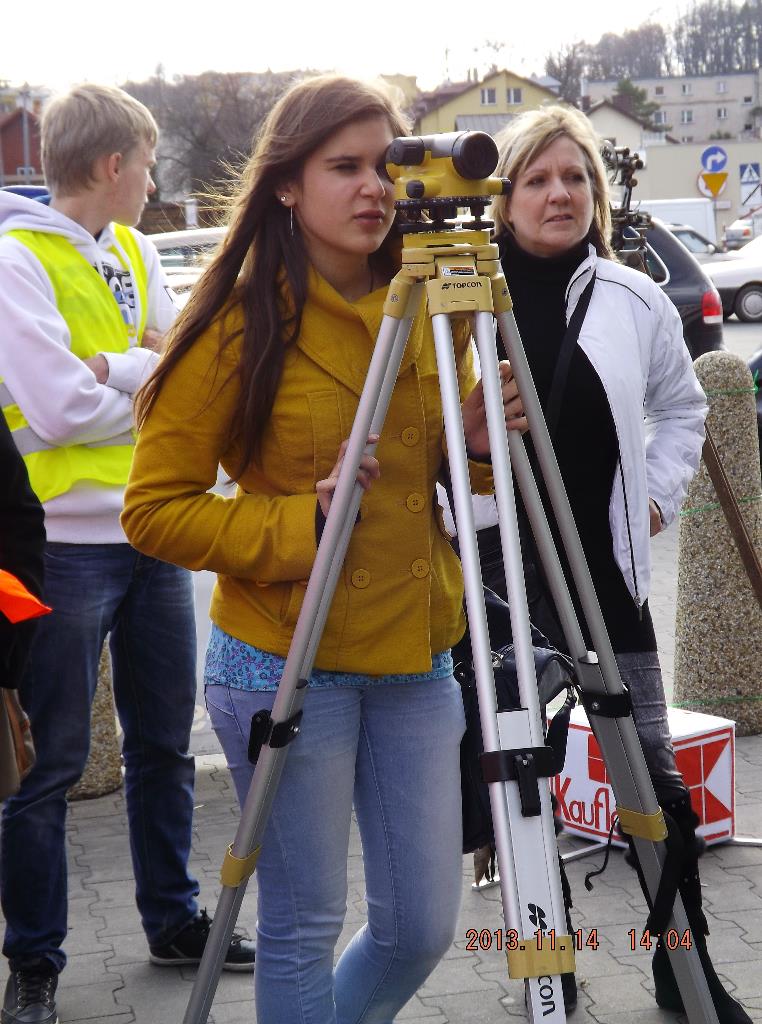 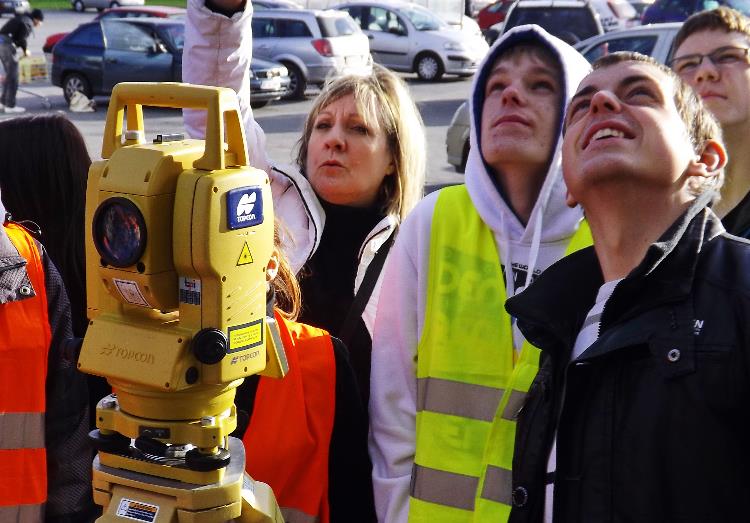 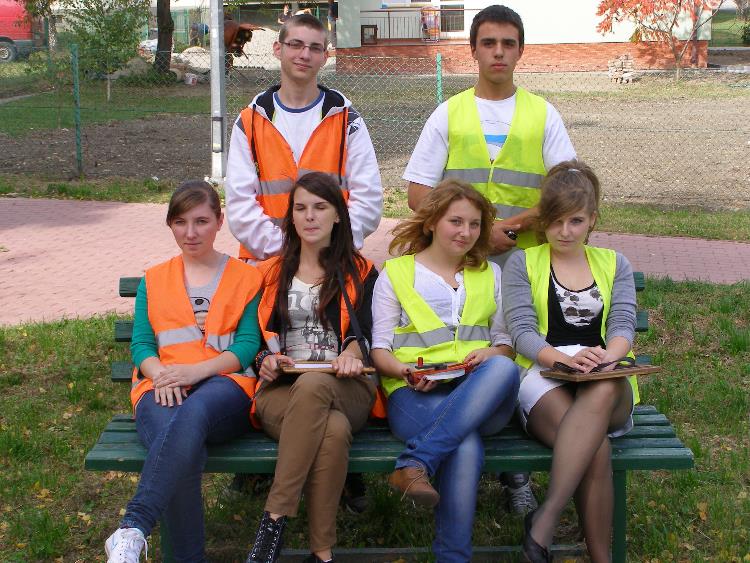 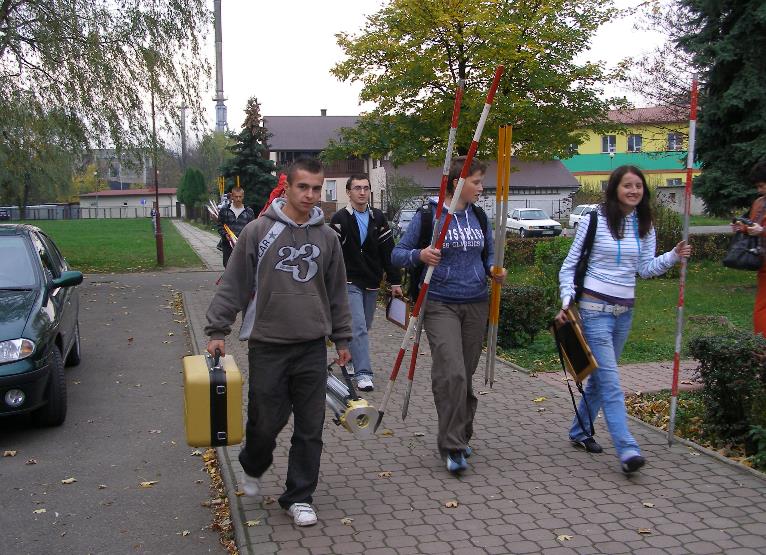 www.zs5sanok.pl
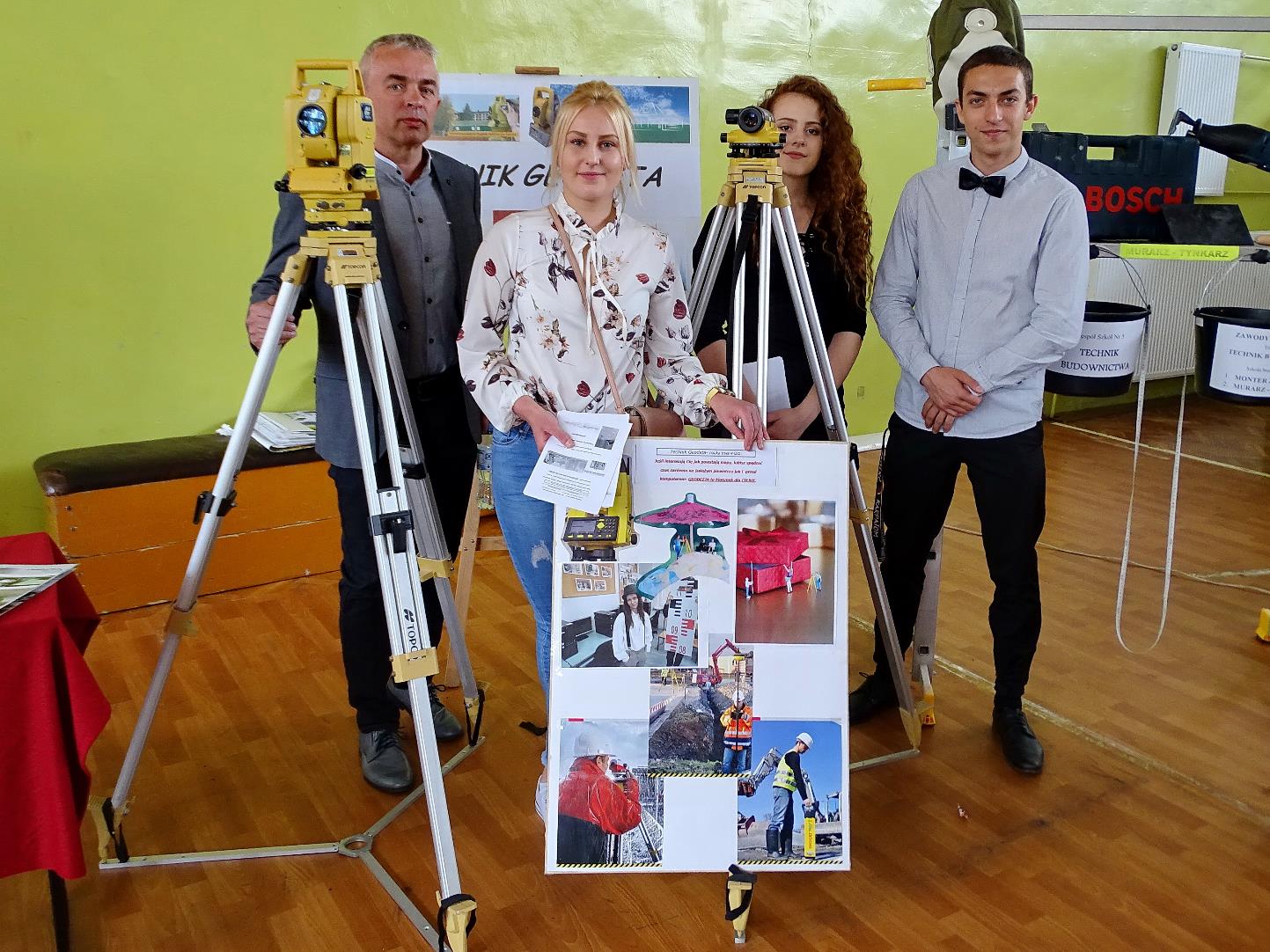 www.zs5sanok.pl
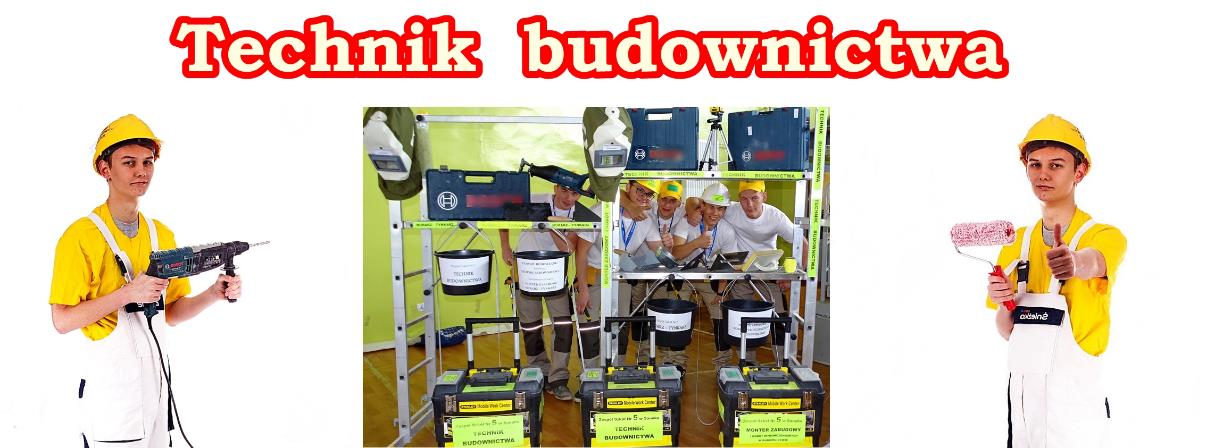 sporządza kosztorysy robót  budowlanych

organizuje roboty:

związane z zagospodarowaniem terenu budowy oraz wykonywaniem  robót ziemnych
budowlane  stanu surowego
związane z utrzymaniem obiektów  budowlanych
związane z rozbiórką  obiektów budowlanych
www.zs5sanok.pl
Wykonuje prace w:
przedsiębiorstwach budowlanych
  wytwórniach prefabrykatów
  państwowym nadzorze budowlanym
  administracjach budynków
  biurach projektów
  laboratoriach
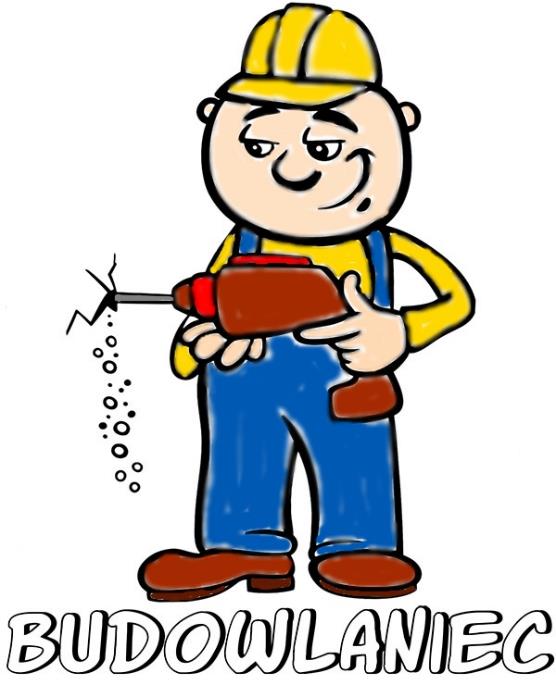 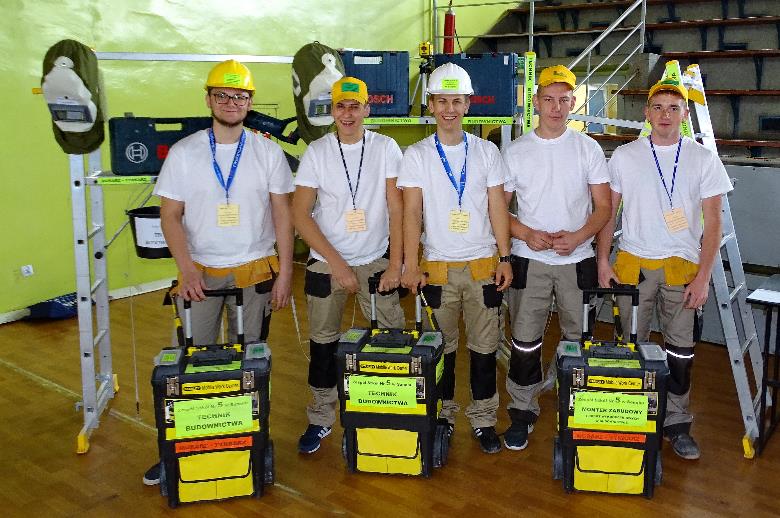 www.zs5sanok.pl
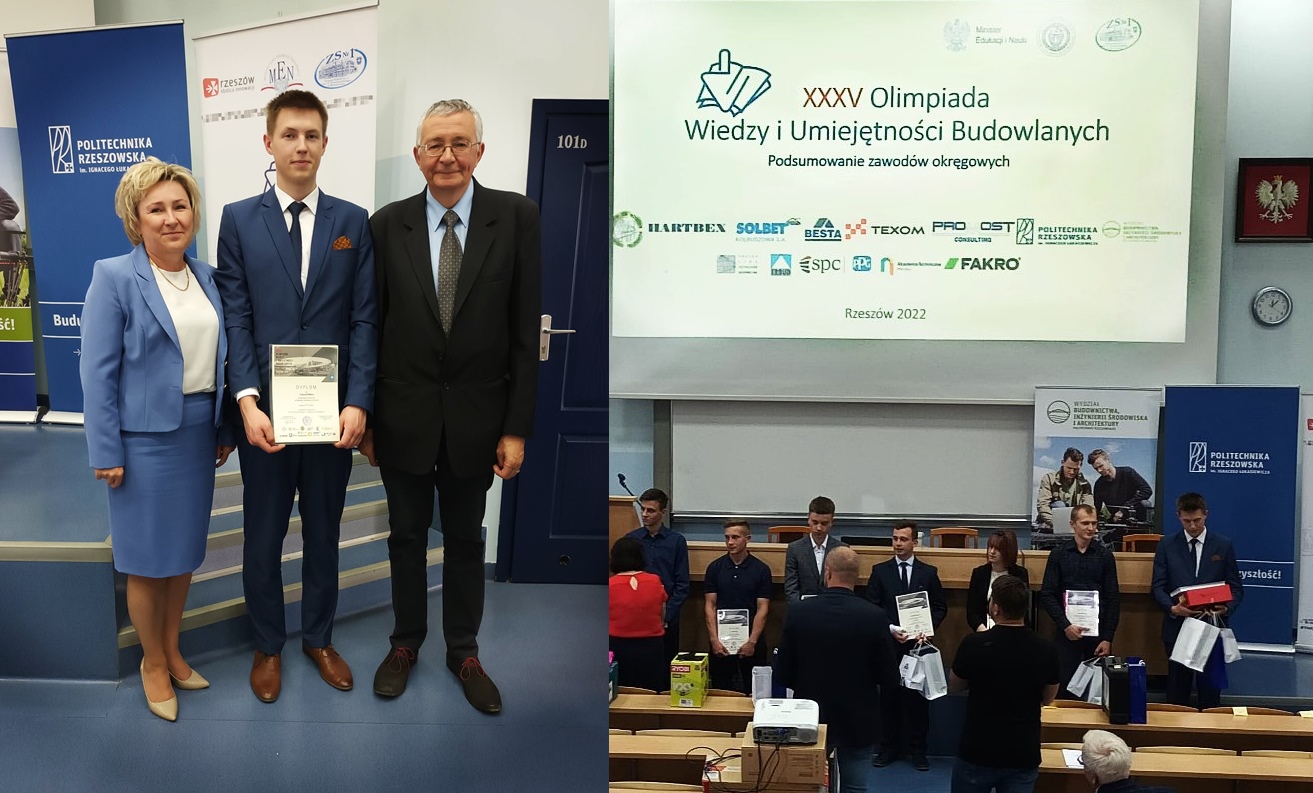 www.zs5sanok.pl
Technik budownictwa
Nabywa umiejętności dodatkowe w zakresie:
wykonywania  i kontrolowania  robót  konstrukcyjno - budowlanych
  wykonywania  murowanych  konstrukcji budowlanych
  wykonywania  konstrukcji  żelbetowych  monolitycznych
  wykonywania  prac remontowych i rozbiórkowych  murowanych
    konstrukcji budowlanych
  montażu  konstrukcji  budowlanych
Może zostać zatrudniony w:
przedsiębiorstwach budowlanych
  warsztatach rzemieślniczych
  firmach usługowo - montażowych
Może założyć własną 
działalności gospodarczą !
www.zs5sanok.pl
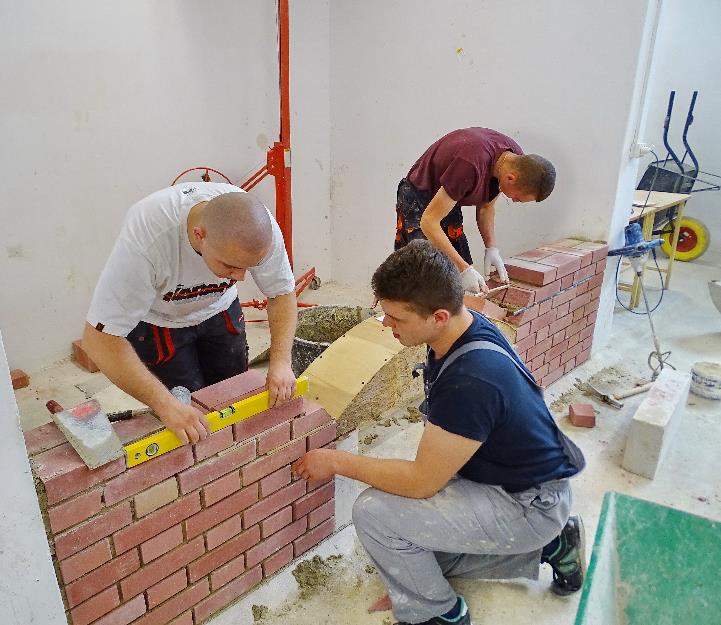 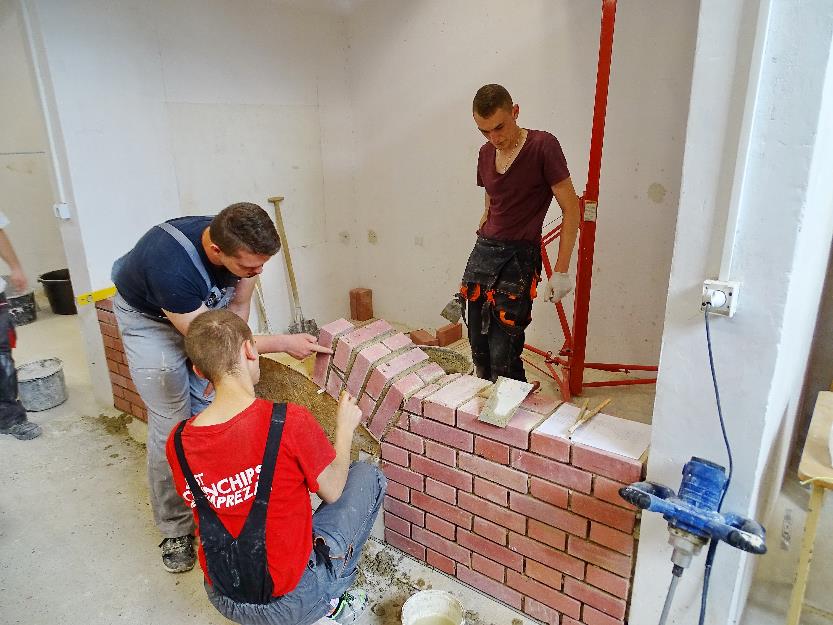 Zajęcia praktyczne techników budownictwa
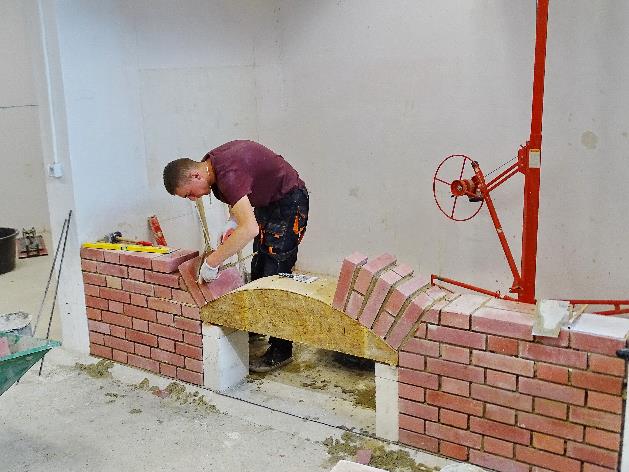 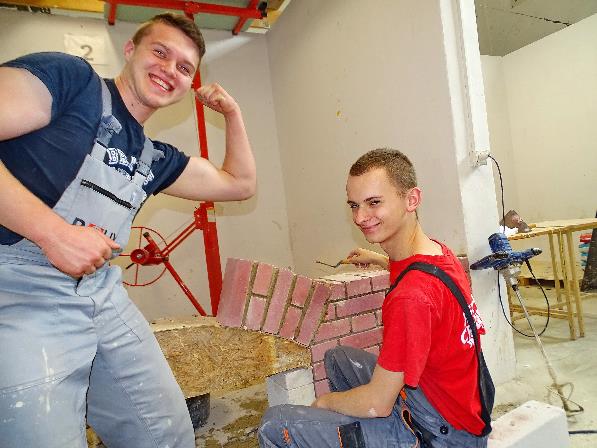 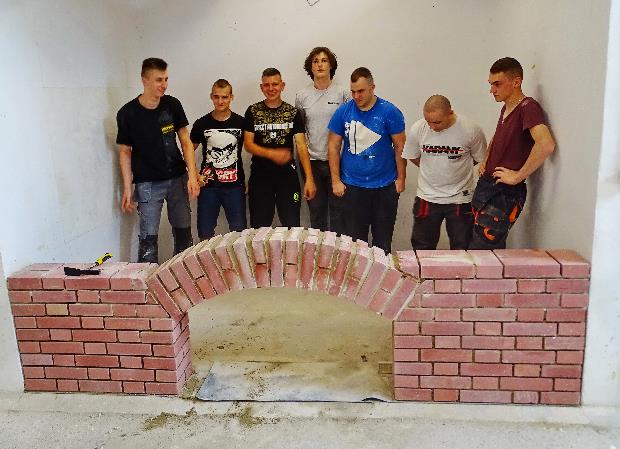 www.zs5sanok.pl
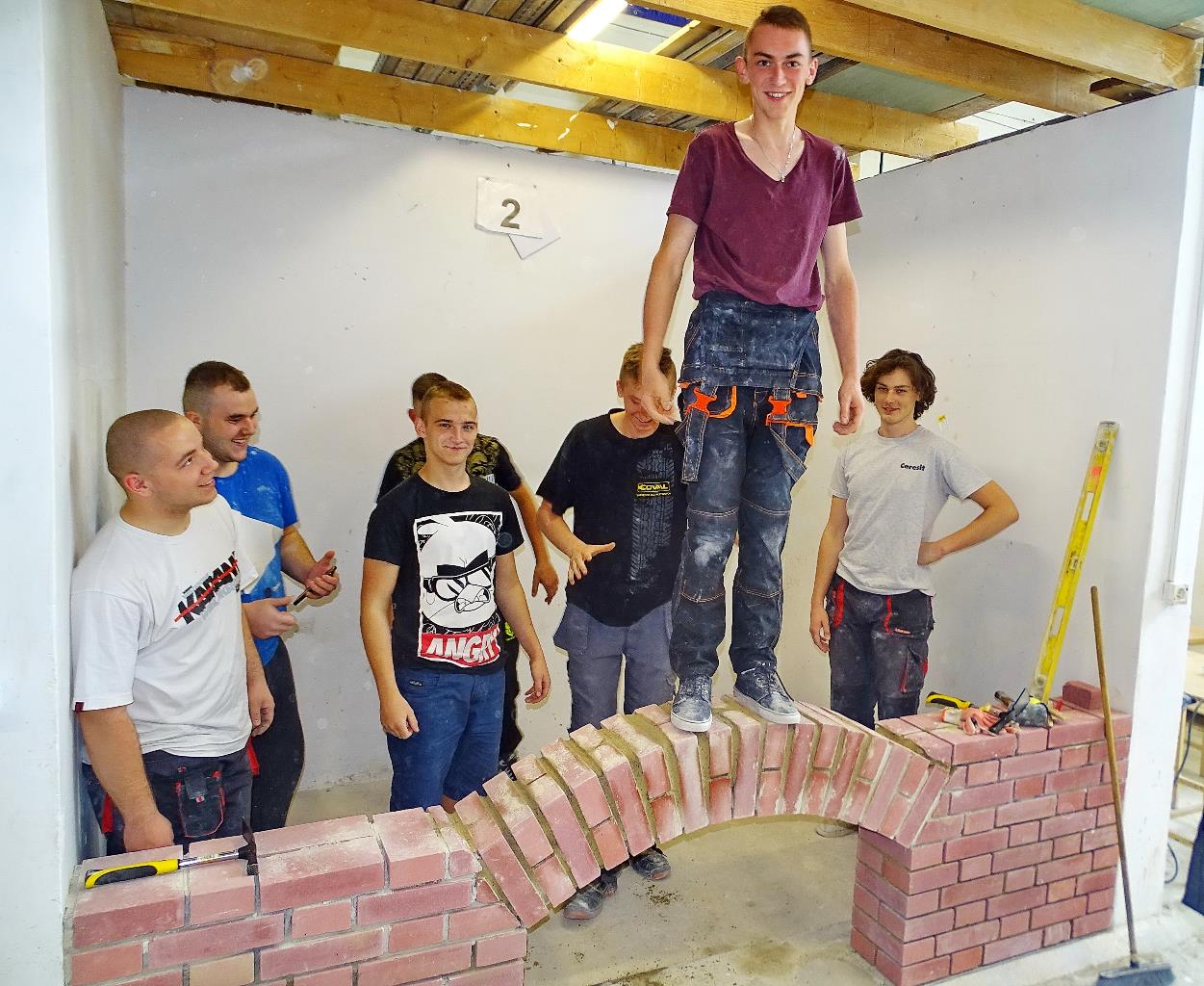 www.zs5sanok.pl
BRANŻOWA SZKOŁA  I STOPNIA – 3 lata
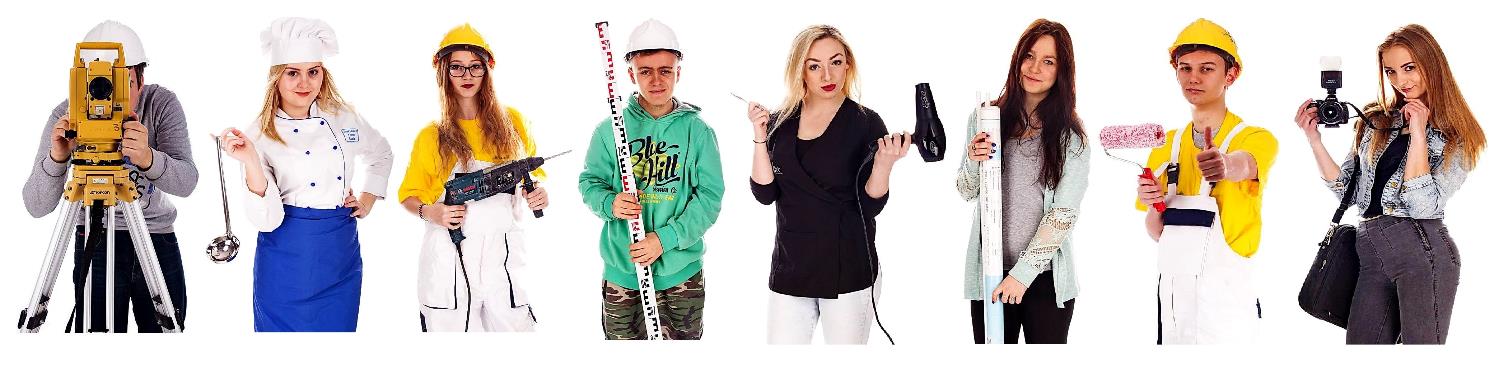 www.zs5sanok.pl
Monter zabudowy i robót wykończeniowych w budownictwie
Uczy się i uzyskuje kwalifikacje do:
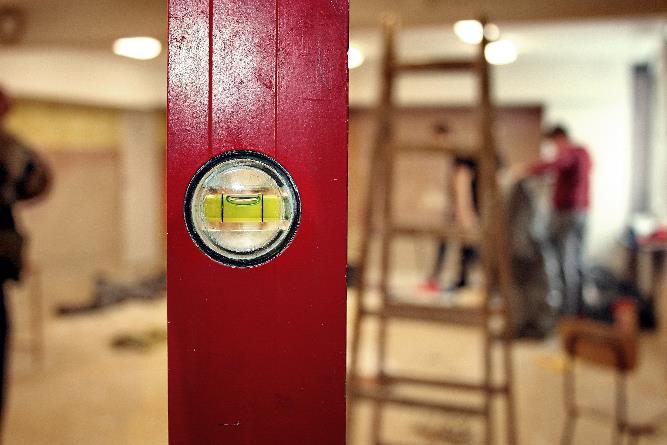 montażu systemów suchej zabudowy
wykonywania robót malarsko-tapeciarskich
wykonywania robót posadzkarsko- okładzinowych
Może założyć własną działalności gospodarczą!
przedsiębiorstwach budowlanych
  firmach usługowych
  warsztatach rzemieślniczych
Może zostać zatrudniony w:
www.zs5sanok.pl
Fryzjer
uczniowie zdobywają  kwalifikacje na zajęciach teoretycznych
     w szkole       
praktykują w renomowanych zakładach prywatnych
Ukończenie szkoły zasadniczej pozwala podjąć naukę w liceum ogólnokształcącym dla dorosłych.
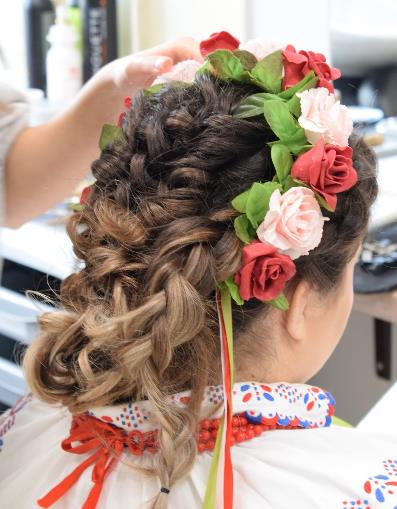 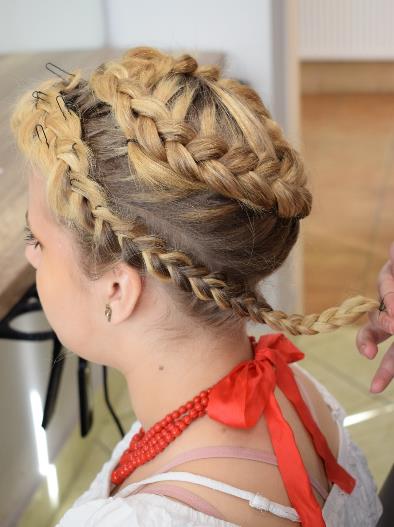 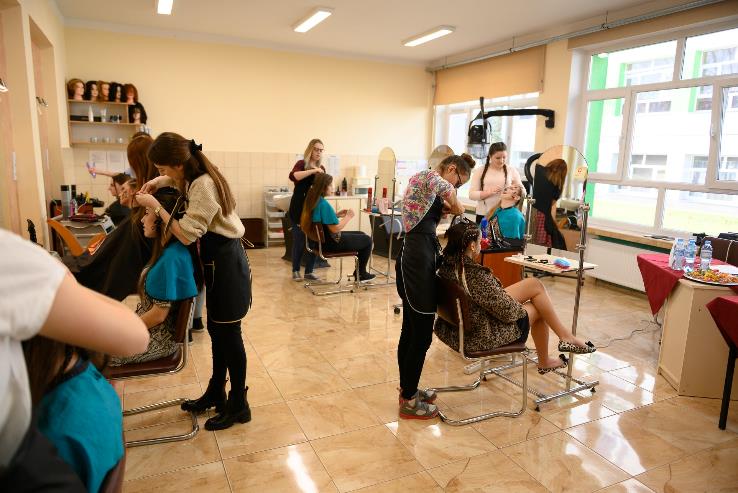 www.zs5sanok.pl
Klasa wielozawodowa
Sam wybierz przyszłość – wykształcimy Cię w każdym zawodzie !
Zapisz się do klasy wielozawodowej -  chciałbyś zostać:
blacharzem lub blacharzem samochodowym?
  cieślą? 
  stolarzem?
  elektromechanikiem?
  cukiernikiem? 
  piekarzem?
  elektromechanikiem pojazdów samochodowych? 
  elektrykiem?
  fotografem?
  kowalem, krawcem, lakiernikiem lub ślusarzem?
Możesz też sam wybrać każdy inny zawód!
Wiedzę z przedmiotów ogólnokształcących uczniowie zdobywają w naszej szkole kształcenie teoretyczne zawodowe ma formę kursów w Ośrodkach Dokształcania i Doskonalenia Zawodowego.
www.zs5sanok.pl
Nauka zawodu młodocianych jest organizowana przez pracodawcę, który zawarł z uczniem umowę o pracę. 

Z tego tytułu przysługują im uprawnienia pracownicze takie jak:
WYNAGRODZENIE ZA PRACĘ: 
-  w I klasie nie mniej niż 5%    -  603,23 zł
-  w II klasie nie mniej niż 6%   -  678,63 zł
-  w III klasie nie mniej niż 7%  -  754,04 zł
KLASA WIELOZAWODOWA
opłacane składki ZUS na ubezpieczenie społeczne i zdrowotne
  wliczanie okresu zatrudnienia do staż pracy
  zasiłek chorobowy na zwolnienia lekarskie
  prawo do urlopu wypoczynkowego
Uczniowie, który zdobyli wiedzę i umiejętności zawodowe oraz zdali egzamin czeladniczy mogą być zatrudnieni przez pracodawcę!
Po ukończeniu szkoły zawodowej - każdy absolwent może kontynuować podnoszenie swoich kwalifikacji w bezpłatnym liceum ogólnokształcącym, w formie zaocznej         (co dwa tygodnie piątek - sobota)  lub  w formie wieczorowej (trzy razy w tygodniu).
www.zs5sanok.pl
Kształcenie pracowników młodocianych
!
Nauka zawodu młodocianych jest organizowana przez pracodawcę, który zawarł z uczniem umowę o pracę w celu przygotowania zawodowego. Z tego tytułu młodociani pracownicy objęci są przepisami kodeksu pracy, przysługują im uprawnienia takie jak:

    Wynagrodzenia za pracę,  opłacane składki ZUS na ubezpieczenie społeczne i zdrowotne, wliczania okresu zatrudnienia do stażu pracy, zwolnienia lekarskie, prawo do urlopu wypoczynkowego.
www.zs5sanok.pl
BRANŻOWA SZKOŁA II STOPNIA – 2 lata KLASA WIELOZAWODOWA
Skierowana do absolwentów Branżowych Szkół I Stopnia. Kształcenie w Branżowej Szkole II Stopnia w klasie wielozawodowej  odbywa się w wszystkich zawodach, które posiadają kwalifikację wspólną z zawodem nauczanym w Branżowej Szkole I Stopnia.
Ukończenie branżowej szkoły II stopnia umożliwia uzyskanie dyplomu zawodowego w zawodzie nauczanym na poziomie technika, po zdaniu egzaminu zawodowego w danym zawodzie, oraz uzyskanie świadectwa dojrzałości po zdaniu egzaminu maturalnego, a następnie kontynuację nauki na studiach.
LICEUM OGÓLNOKSZTAŁCĄCE DLA DOROSŁYCH
 – 3 lata
3 lata (6 semestrów) - zakończone egzaminem maturalnym. Osoby które nie przystępują do egzaminu maturalnego otrzymują świadectwo ukończenia liceum ogólnokształcącego potwierdzającego wykształcenie średnie. Forma kształcenia: zaoczna
www.zs5sanok.pl
NASZA SZKOŁA
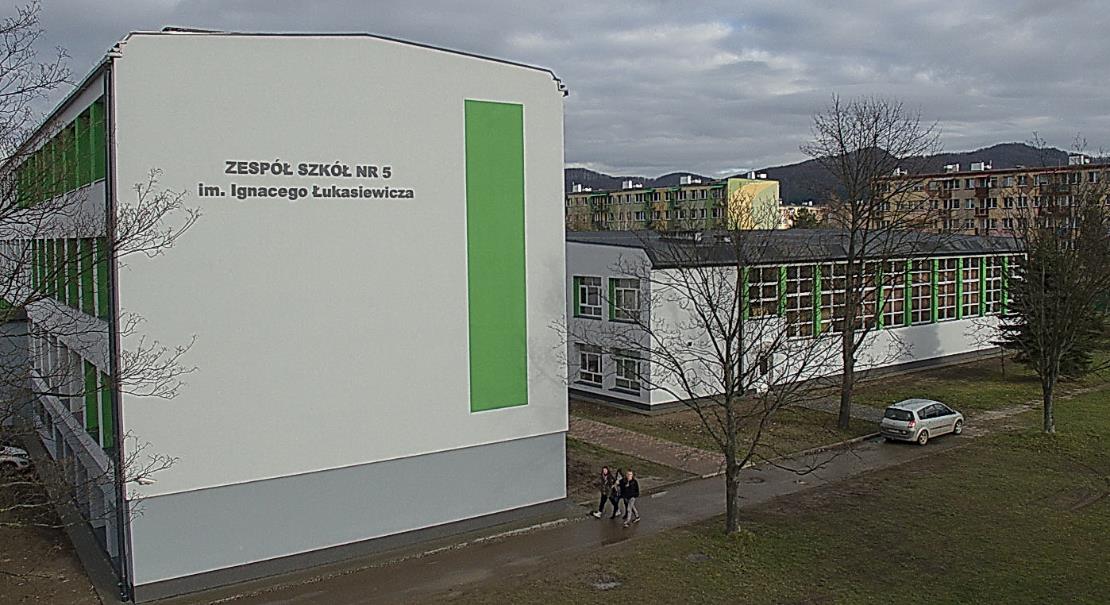 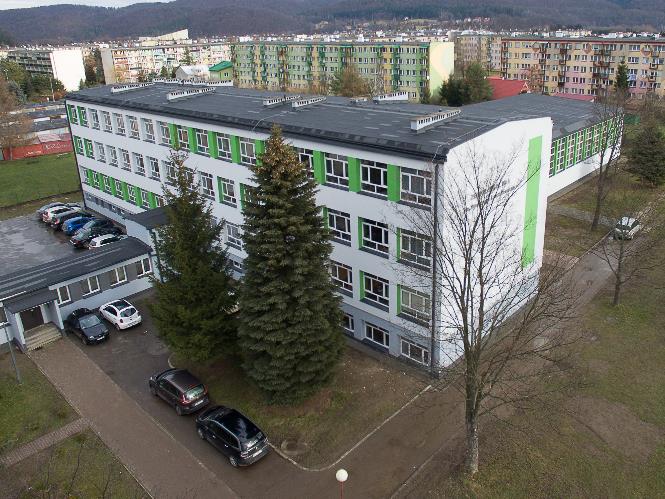 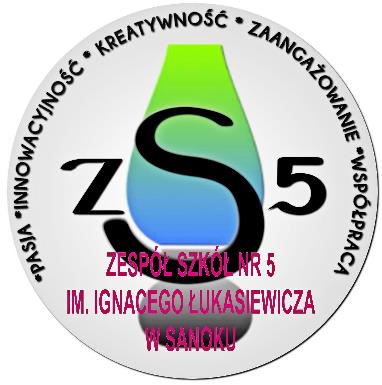 www.zs5sanok.pl
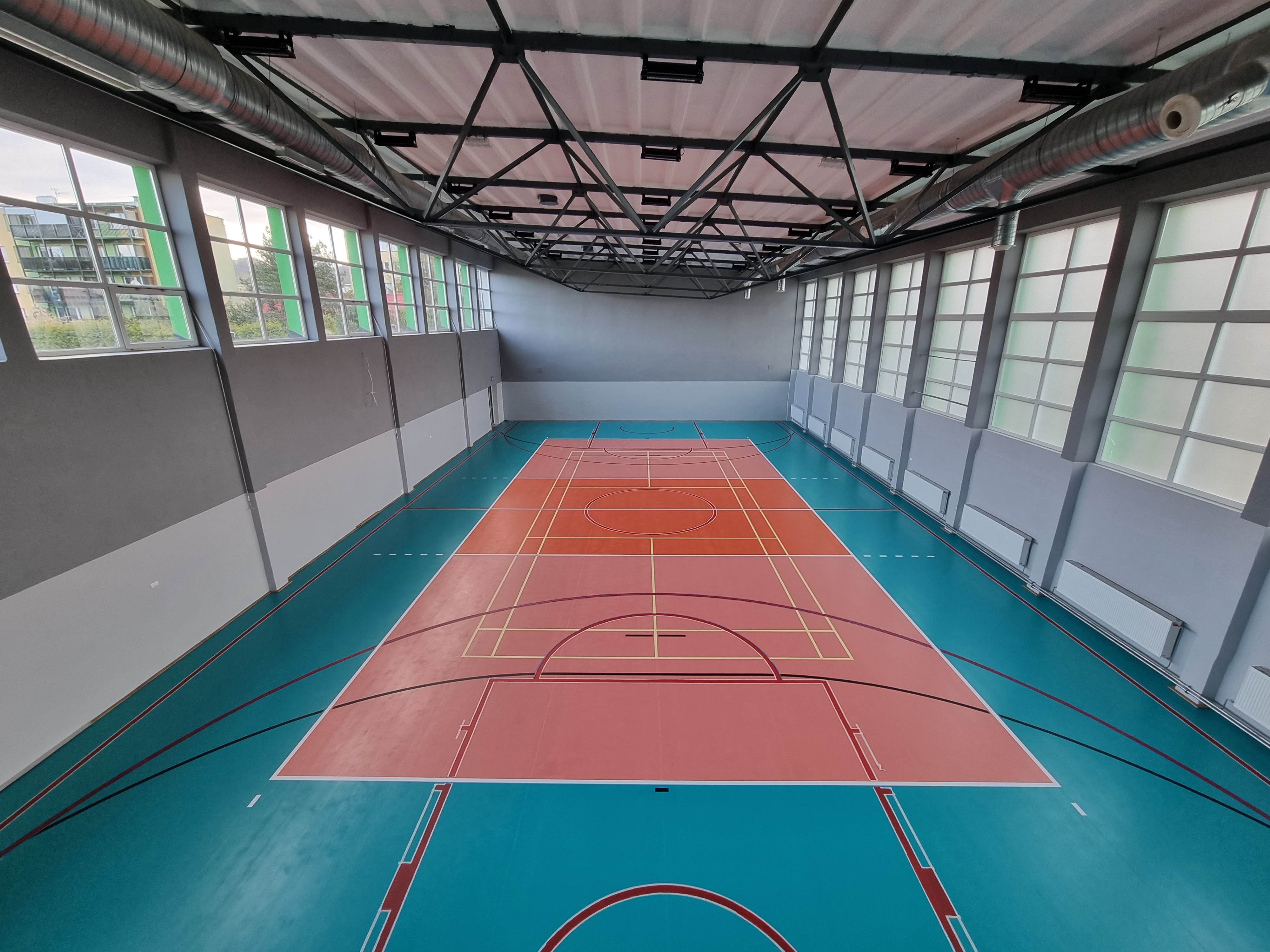 OBIEKTY   SPORTOWE
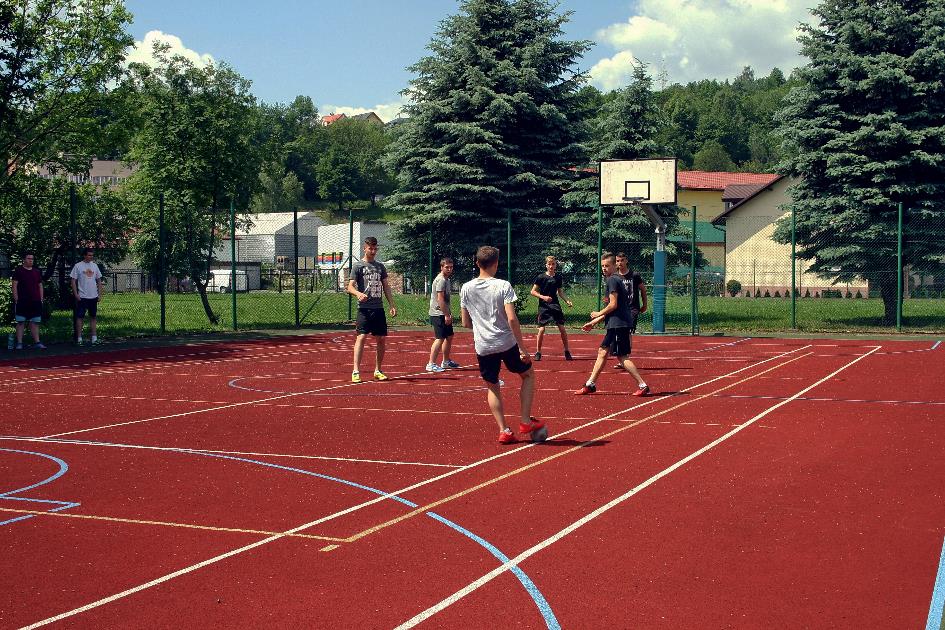 www.zs5sanok.pl
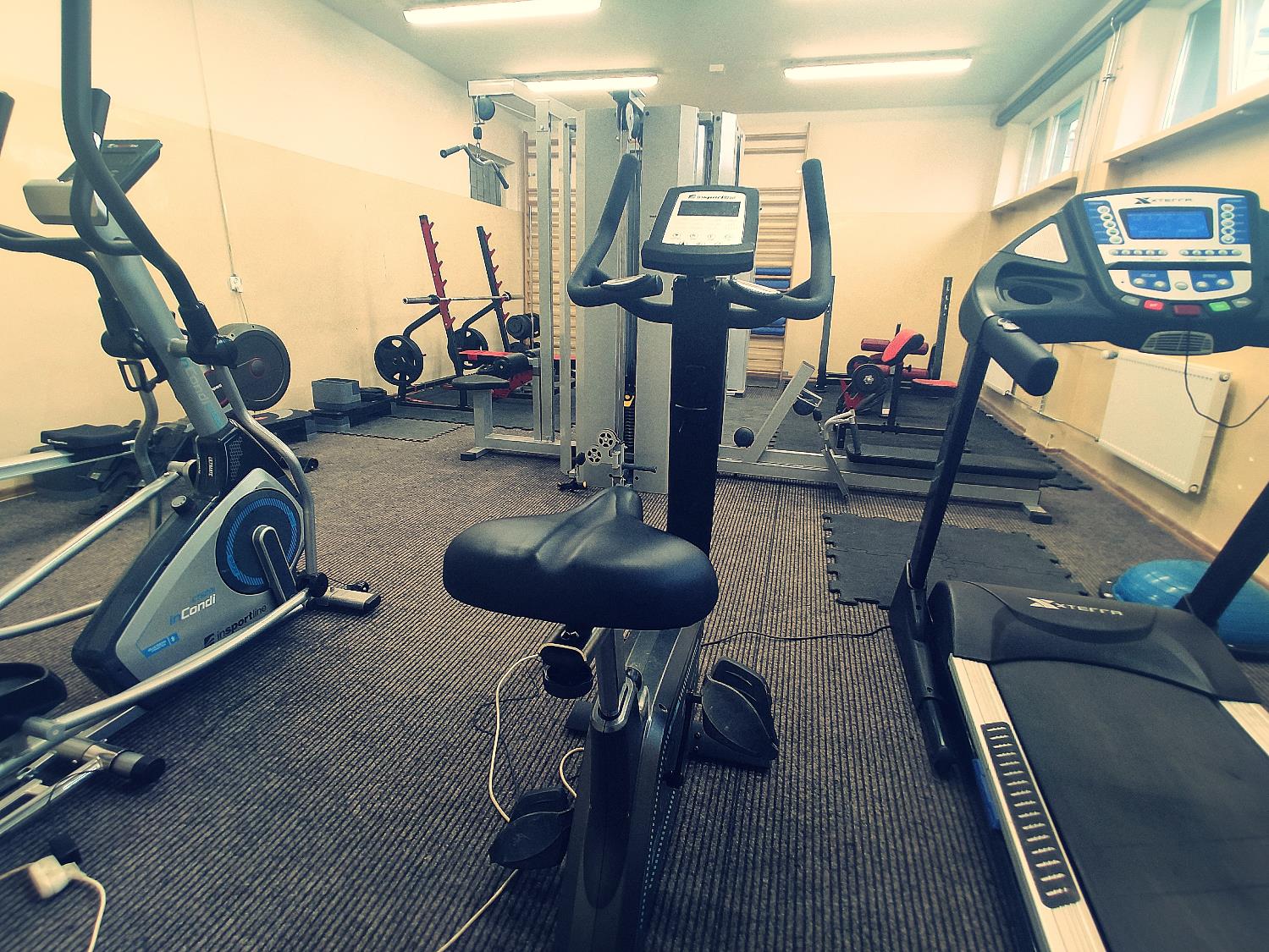 SIŁOWNIA
profesjonalny sprzęt
www.zs5sanok.pl
Każdy może zamieszkać w naszym Internacie
150 miejsc noclegowych
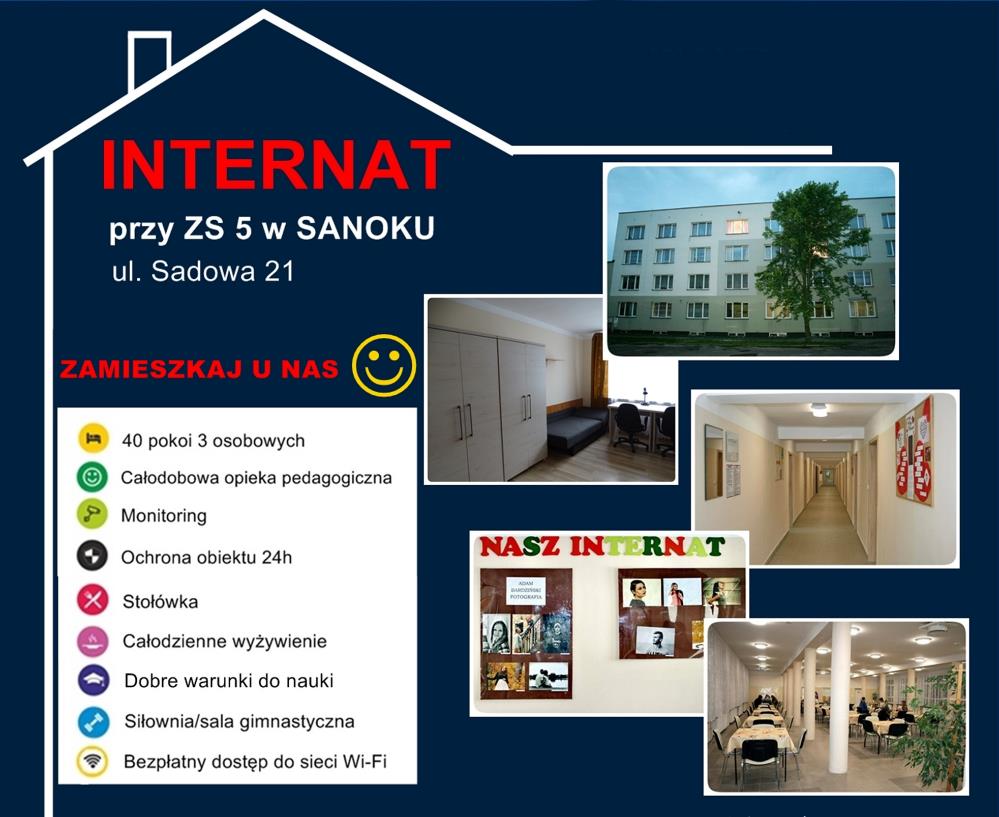 3 osobowe pokoje   
                 mieszkalne


                  własna stołówka


         przyjazna atmosfera


          wykwalifikowana kadra      
                wychowawców


                                          o      opieka medyczna
                  i stomatologiczna 
   

DO DYSPOZYCJI WYCHOWANKÓW:
         sala gimnastyczna, 
siłownia, boiska sportowe
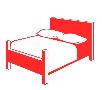 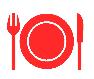 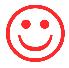 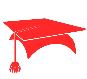 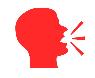 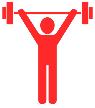 Zapraszamy wszystkich uczniów, z innych szkół również.
www.zs5sanok.pl
„ Praktyka zawodowa, staże zagraniczne współfinansowane w ramach programu Unii Europejskiej Erasmus+, 
uczniów Zespołu Szkół nr 5 w Sanoku”
.
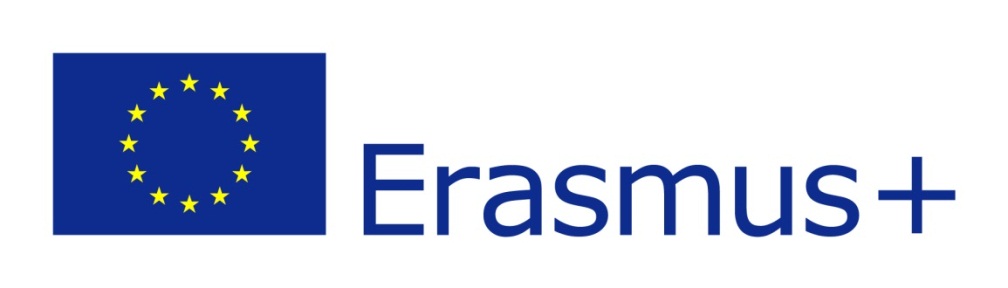 Głównym celem projektu jest doskonalenie umiejętności zawodowych oraz interpersonalnych, zdobycie oraz poszerzenie doświadczeń zawodowych 
w oparciu o staże zawodowe odbyte w Irlandii, w Szwecji.
 Kolejne staże odbędą się w Chorwacji.
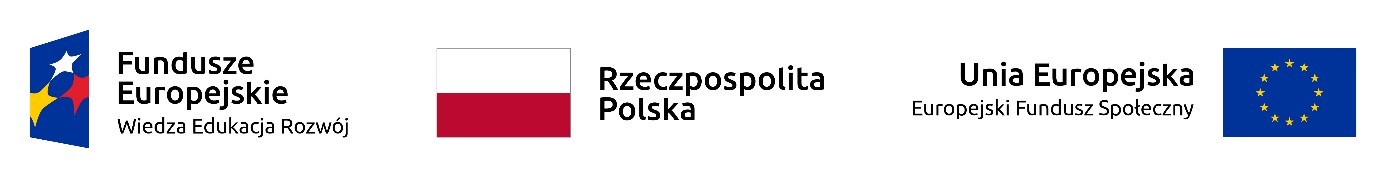 www.zs5sanok.pl
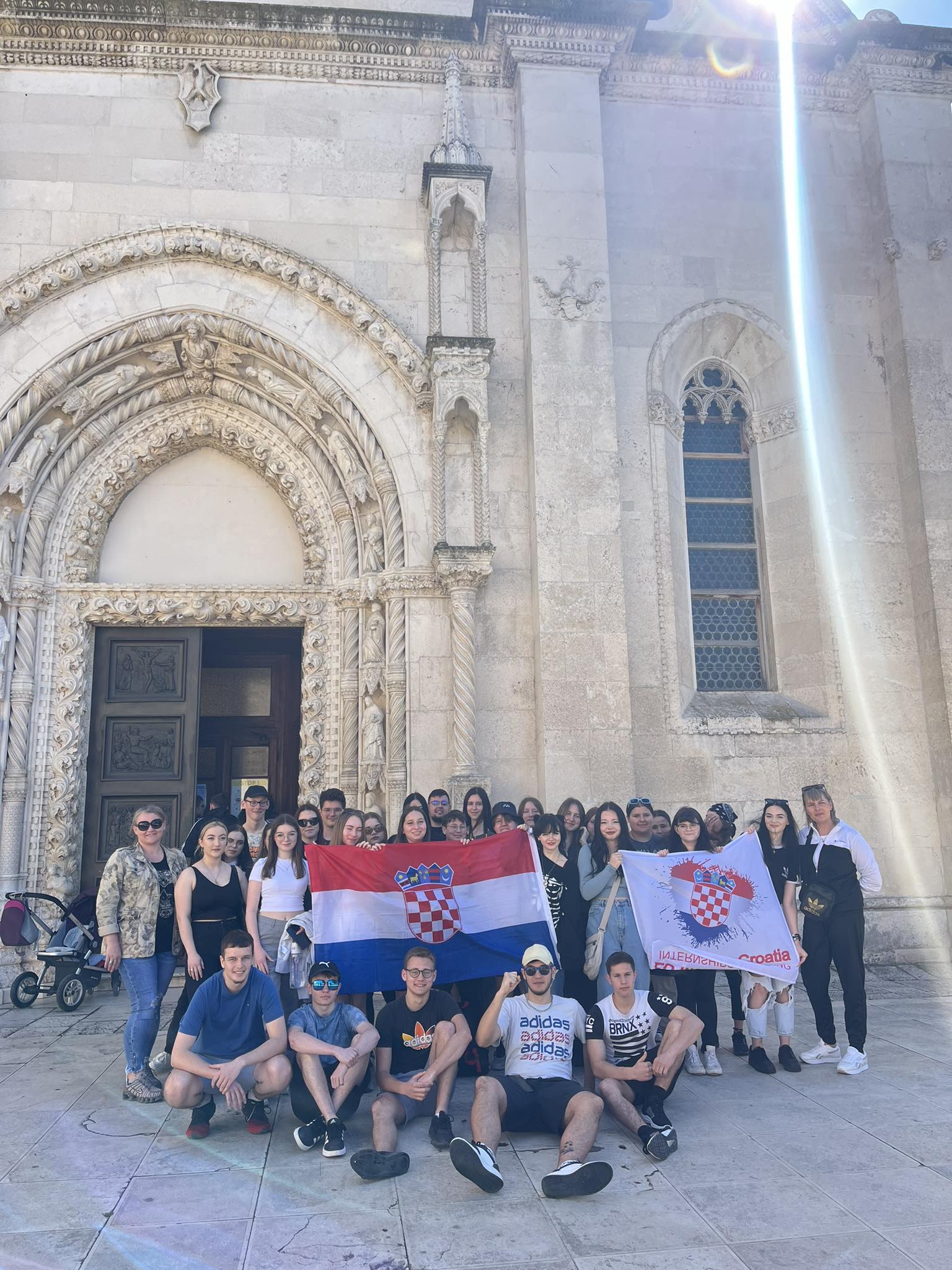 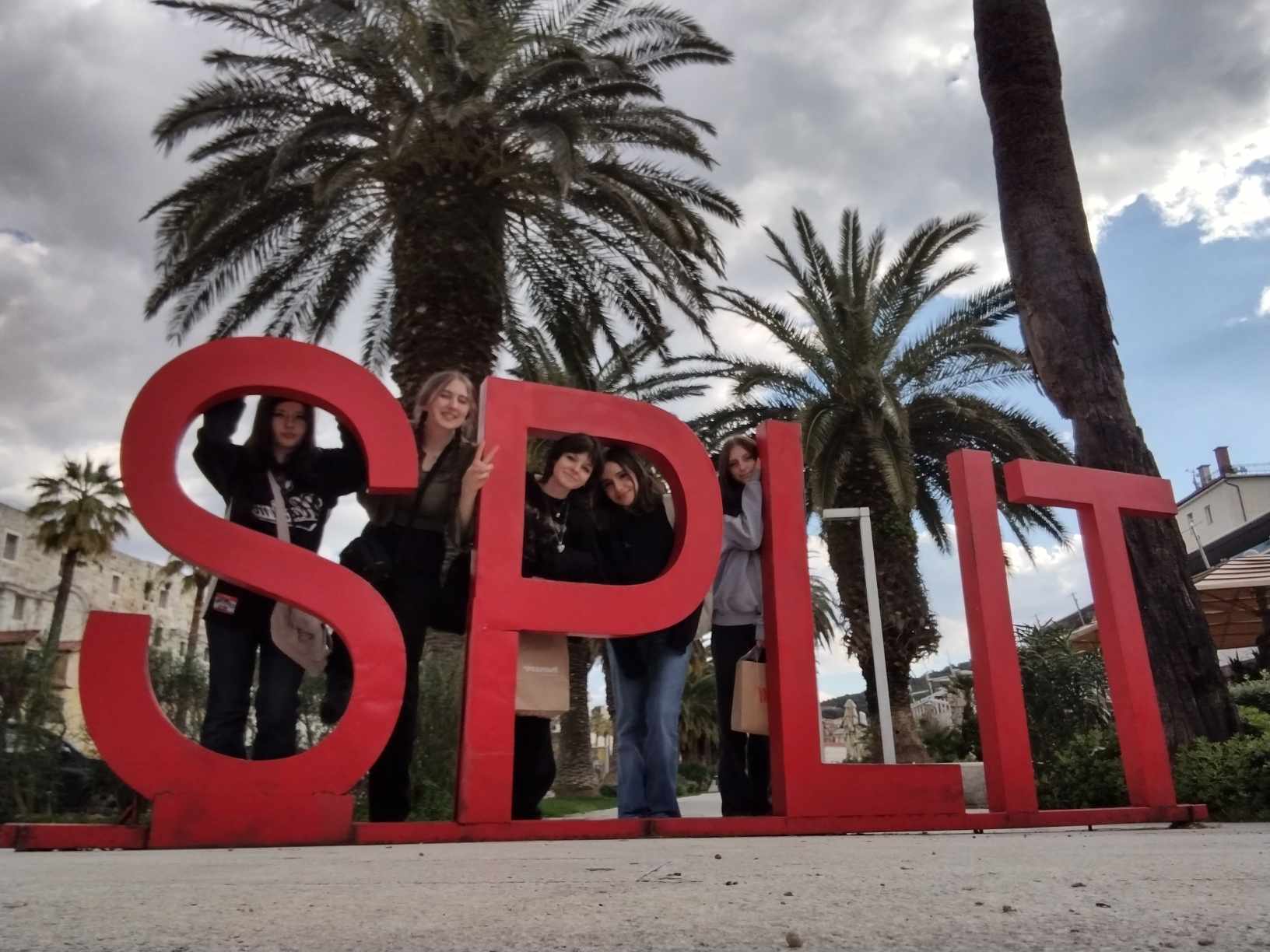 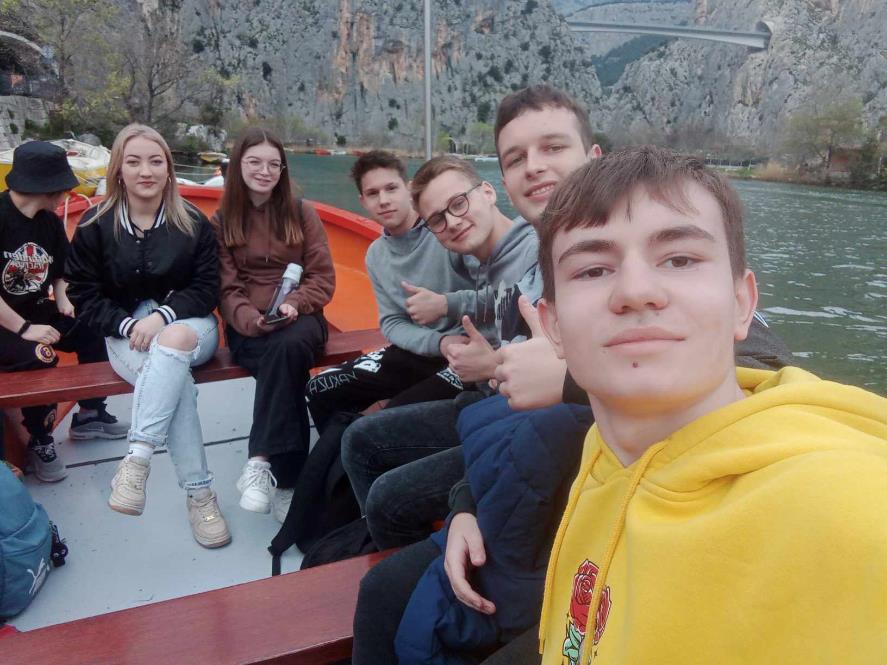 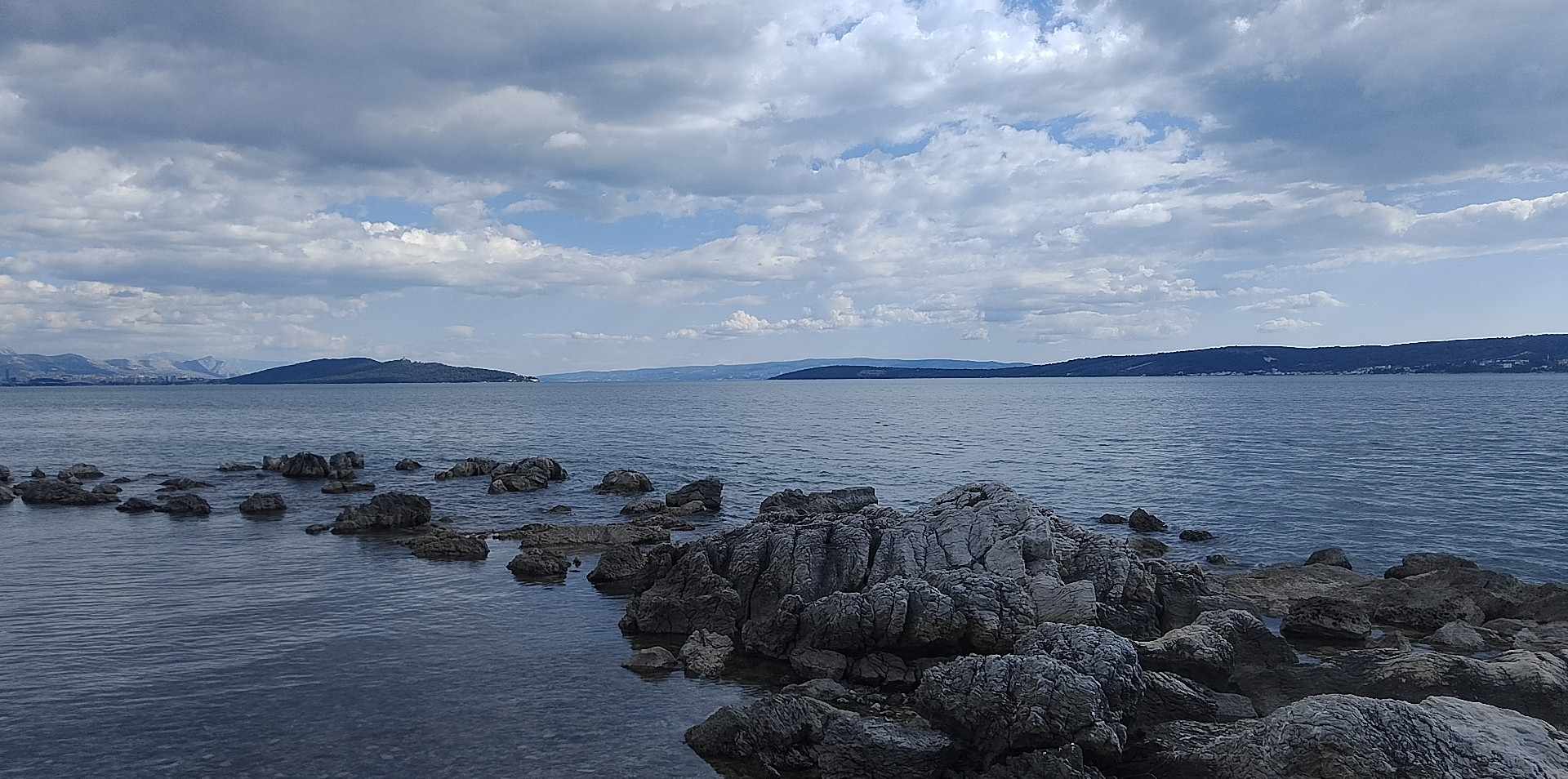 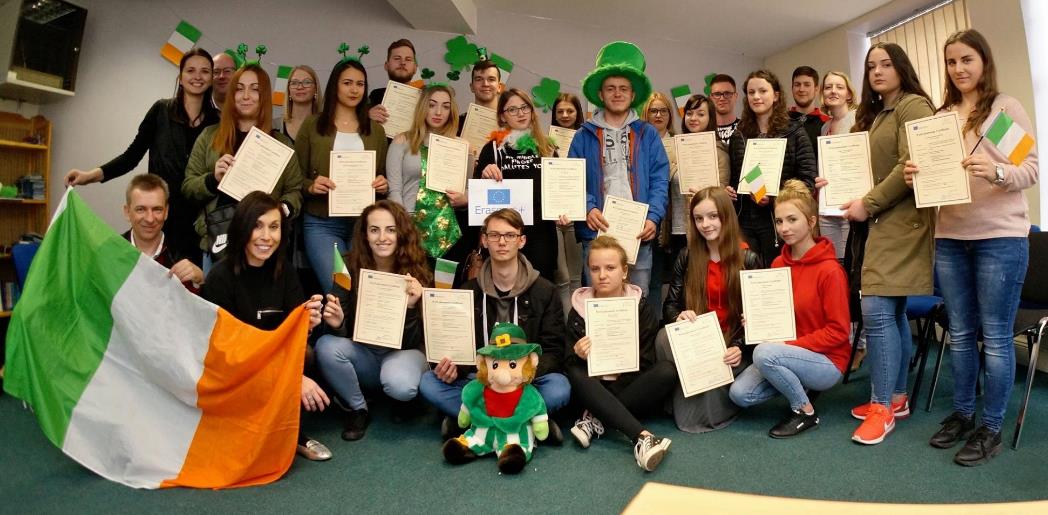 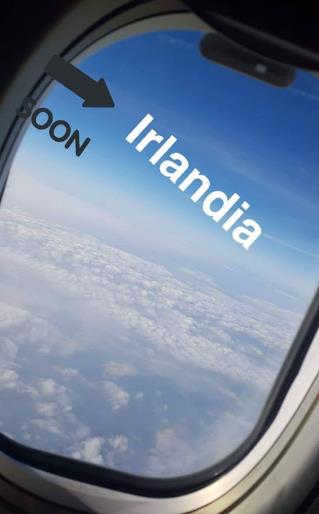 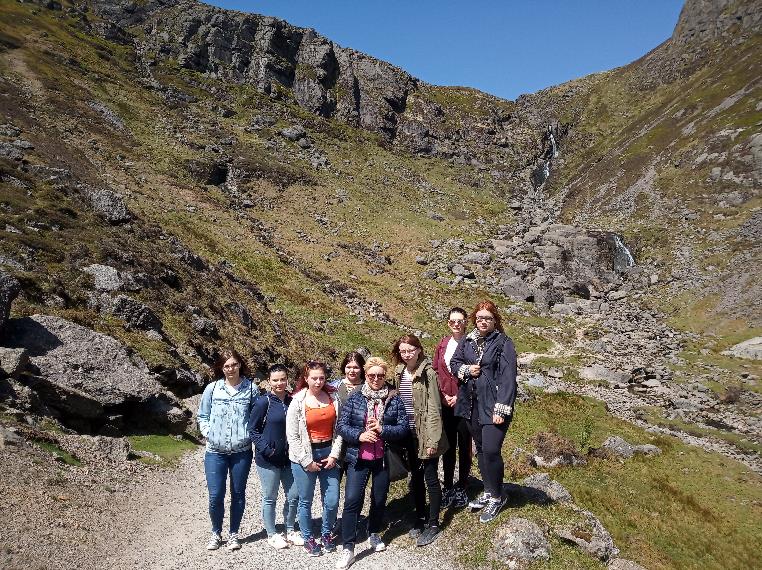 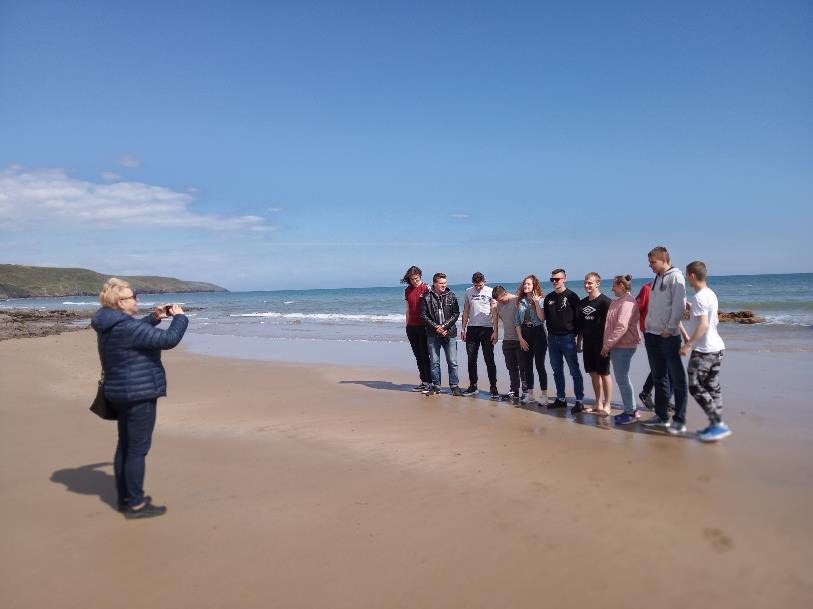 Nasze wspomnienia…
www.zs5sanok.pl
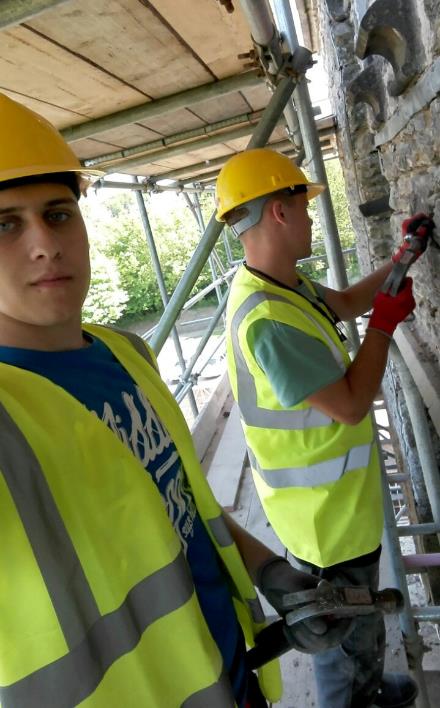 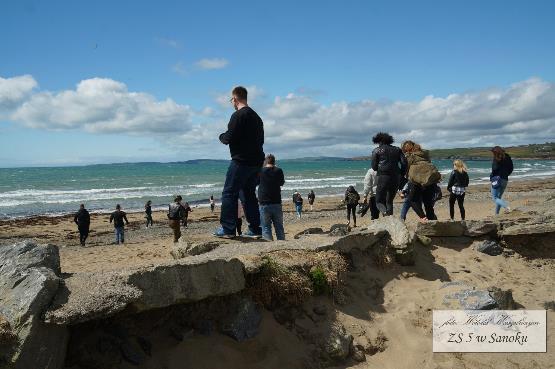 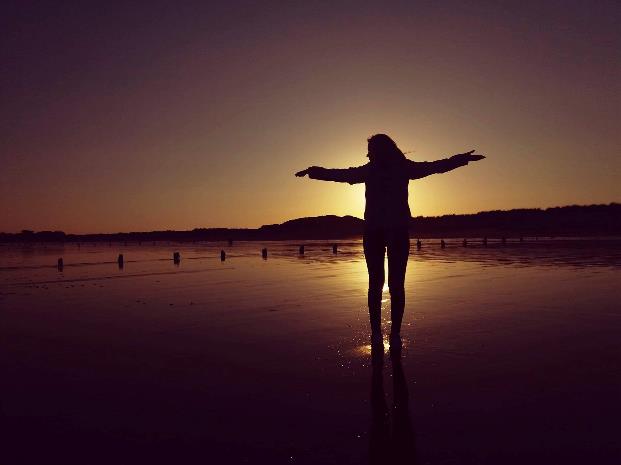 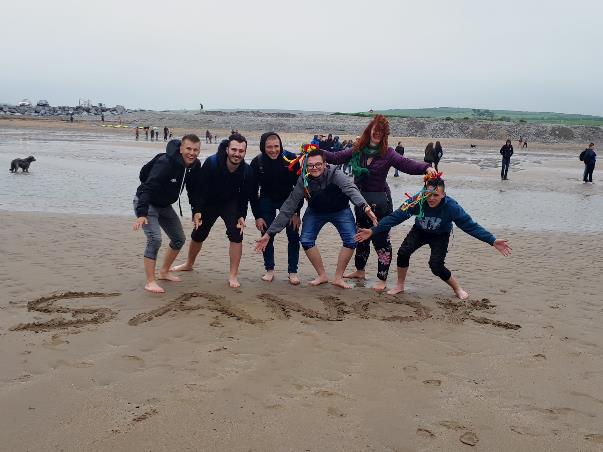 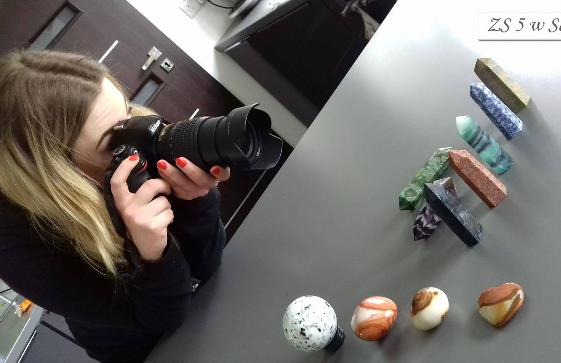 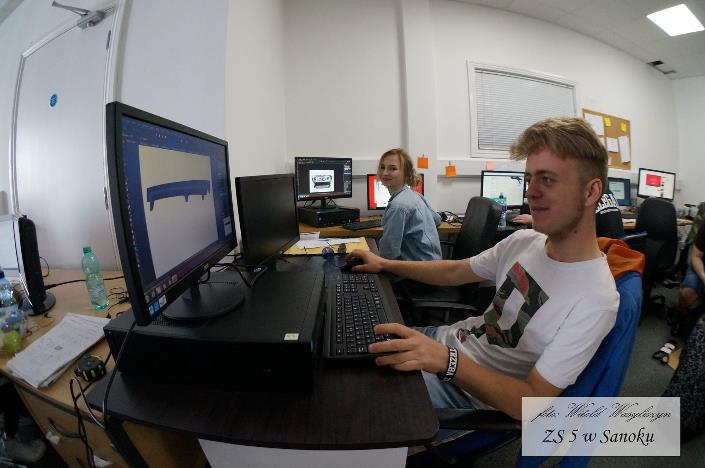 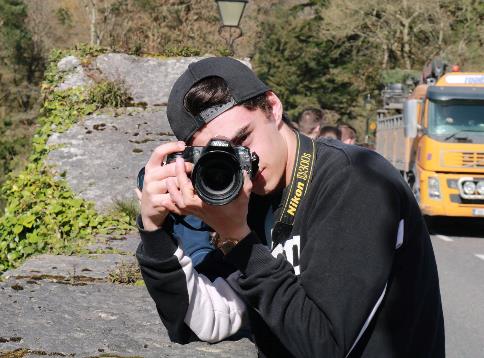 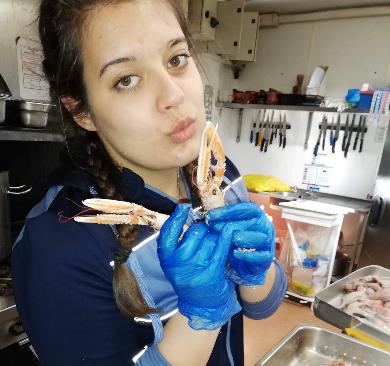 www.zs5sanok.pl
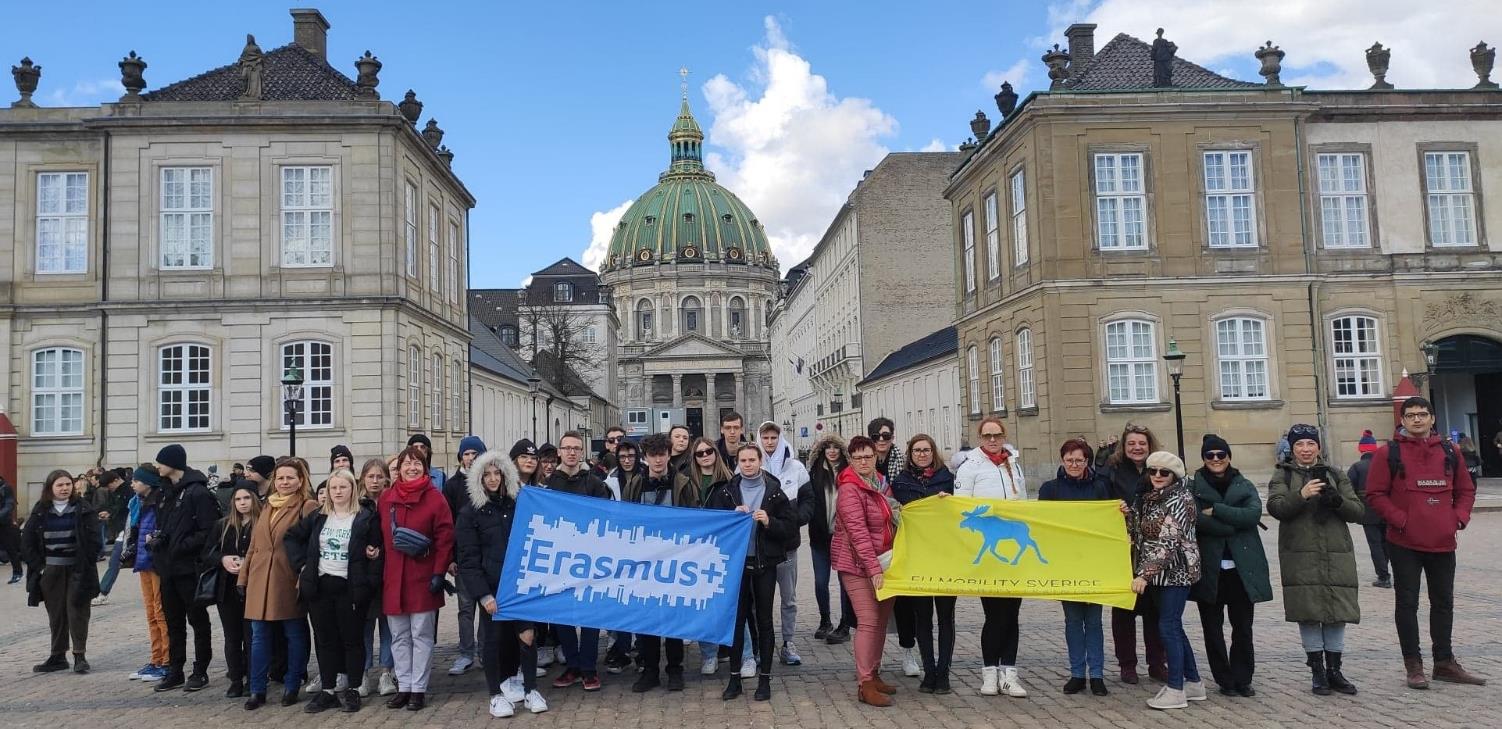 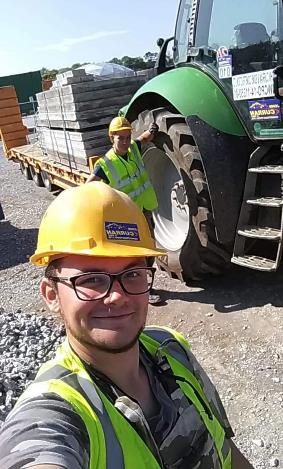 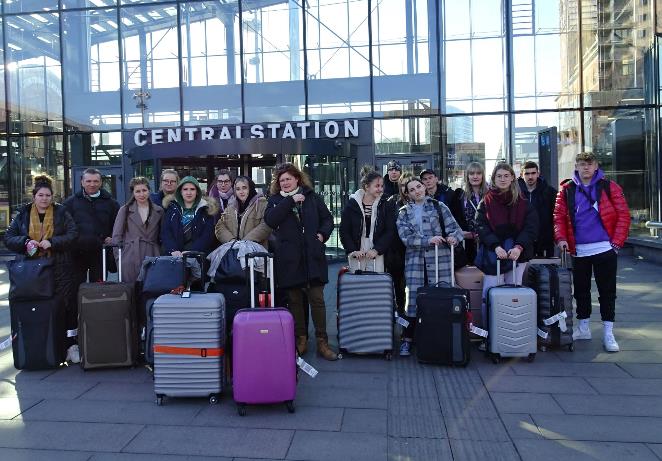 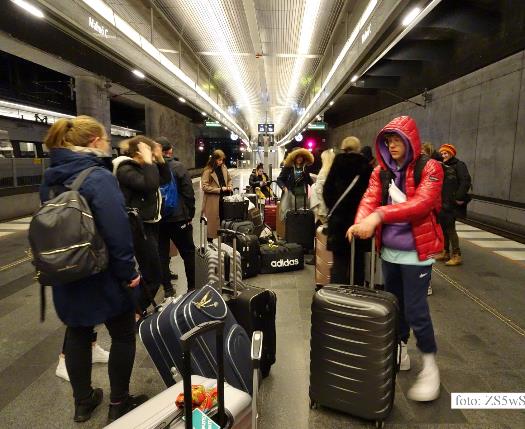 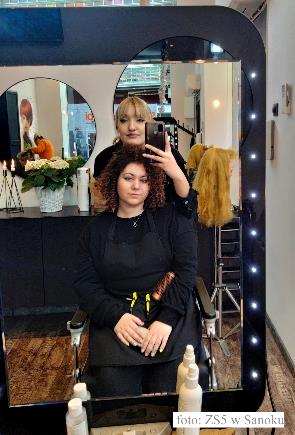 www.zs5sanok.pl
Dobry zawód to pewność jutra -
Fachowcy zawsze będą potrzebni!
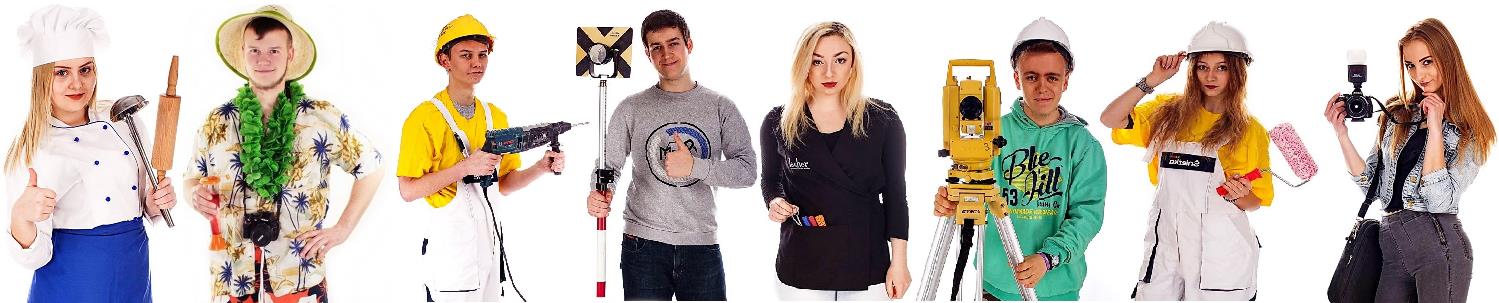 Informacje o naborze dostępne 
 na stronie szkoły:
www.zs5sanok.pl
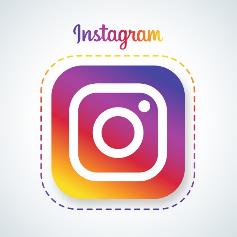 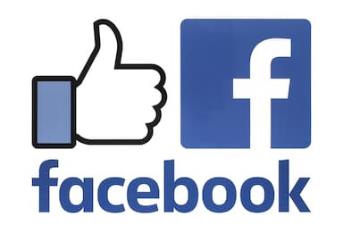 Znajdziesz nas na
ZAPRASZAMY DO NASZEJ SZKOŁY
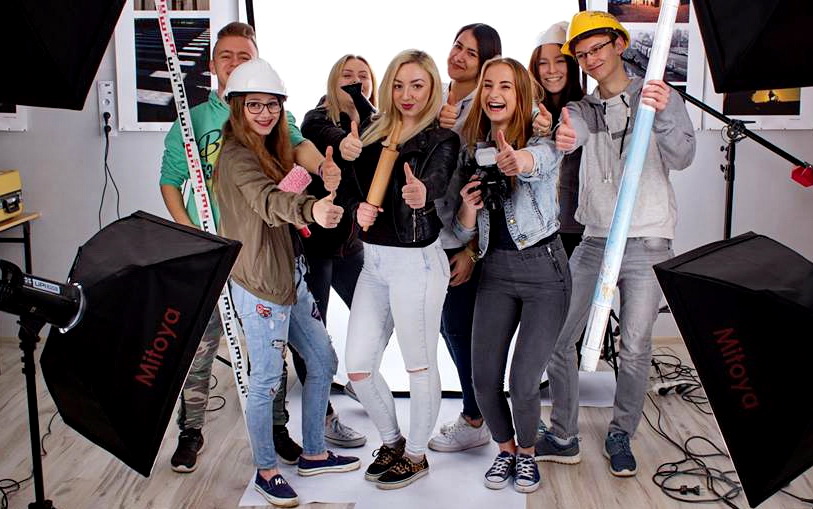 DZIĘKUJEMY ZA UWAGĘ
www.zs5sanok.pl